Mission at Your Fingertips
Pastor Christian SalcianuAdventist Discovery CentreUK and Ireland
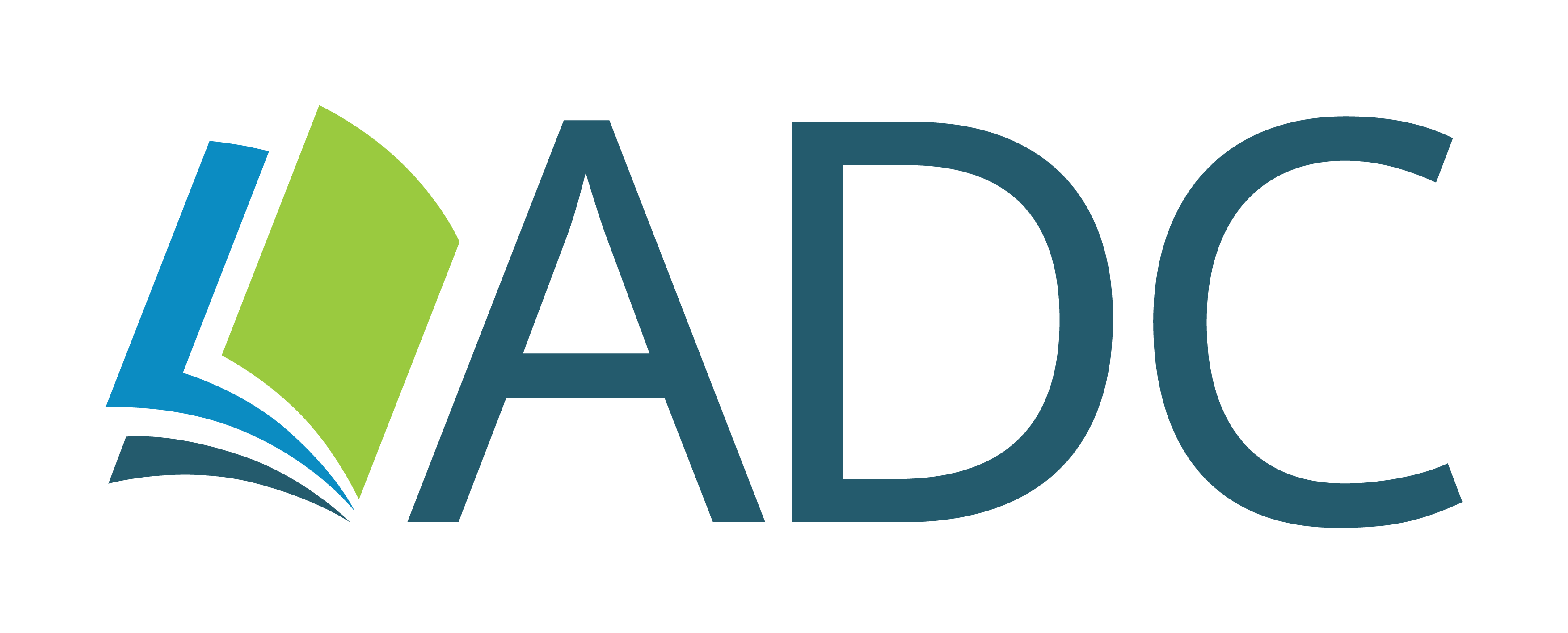 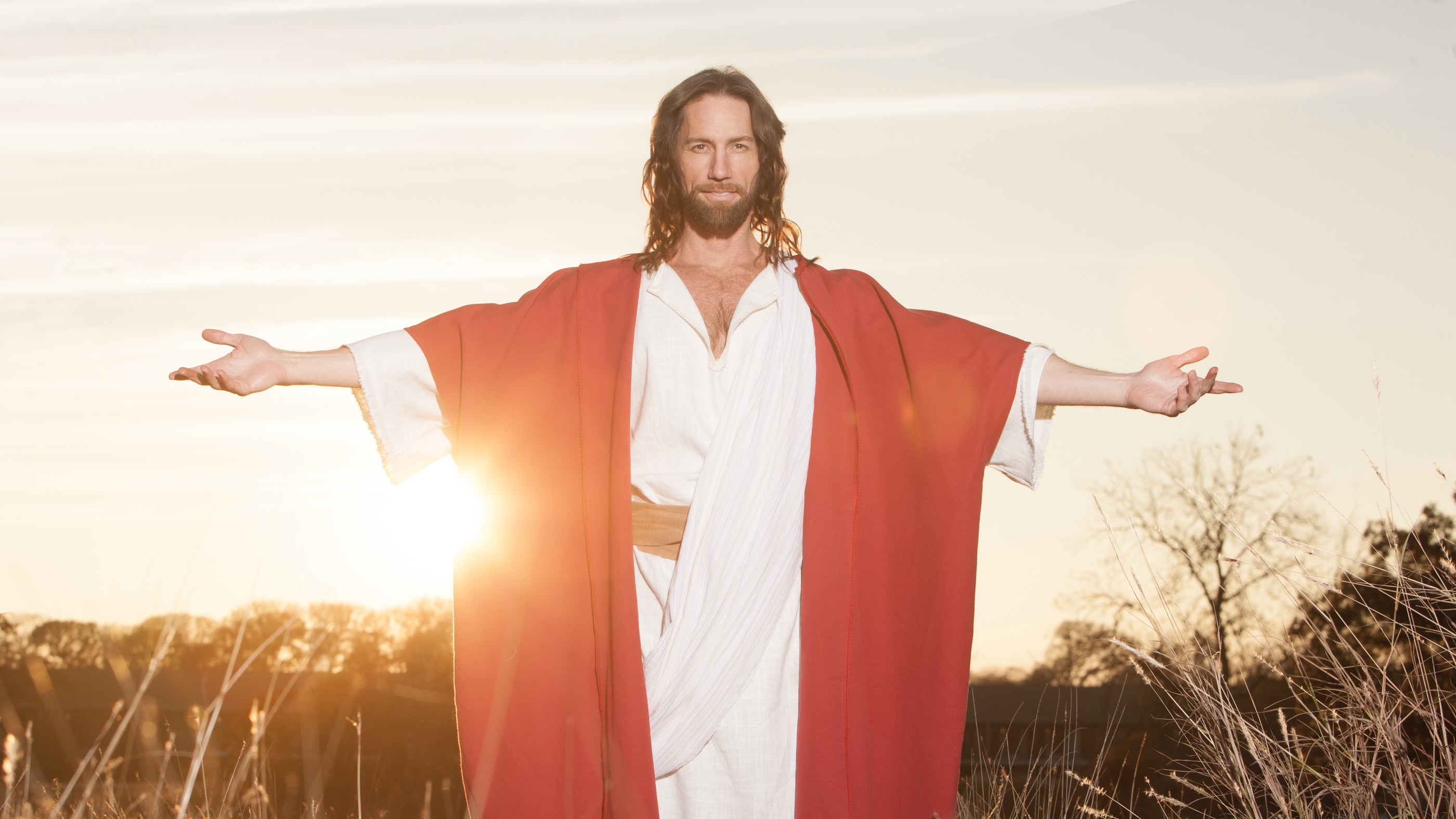 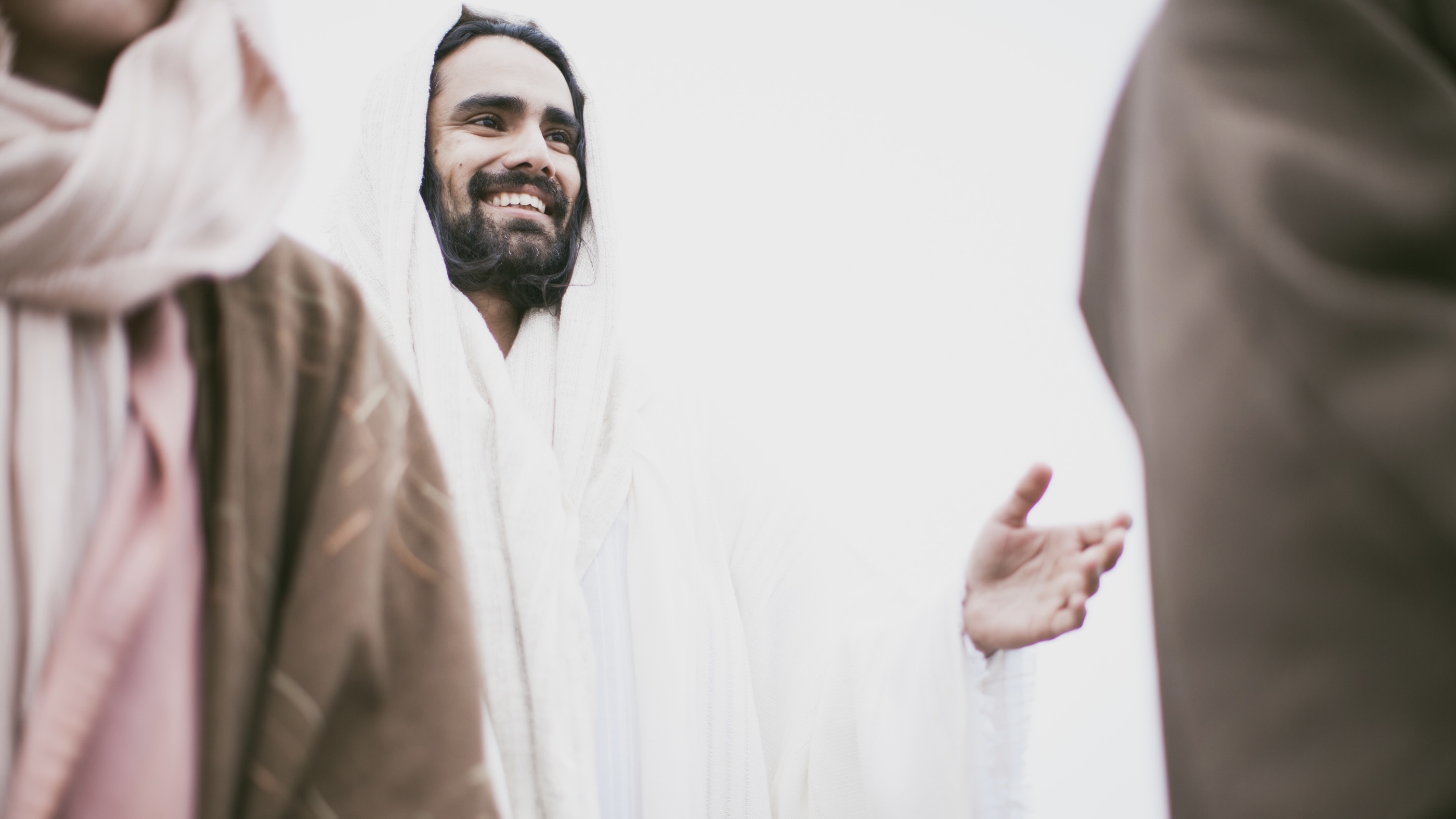 “The Son of Man came to seek and to save the lost.”

(Luke 19:10)
SEEK
SAVE
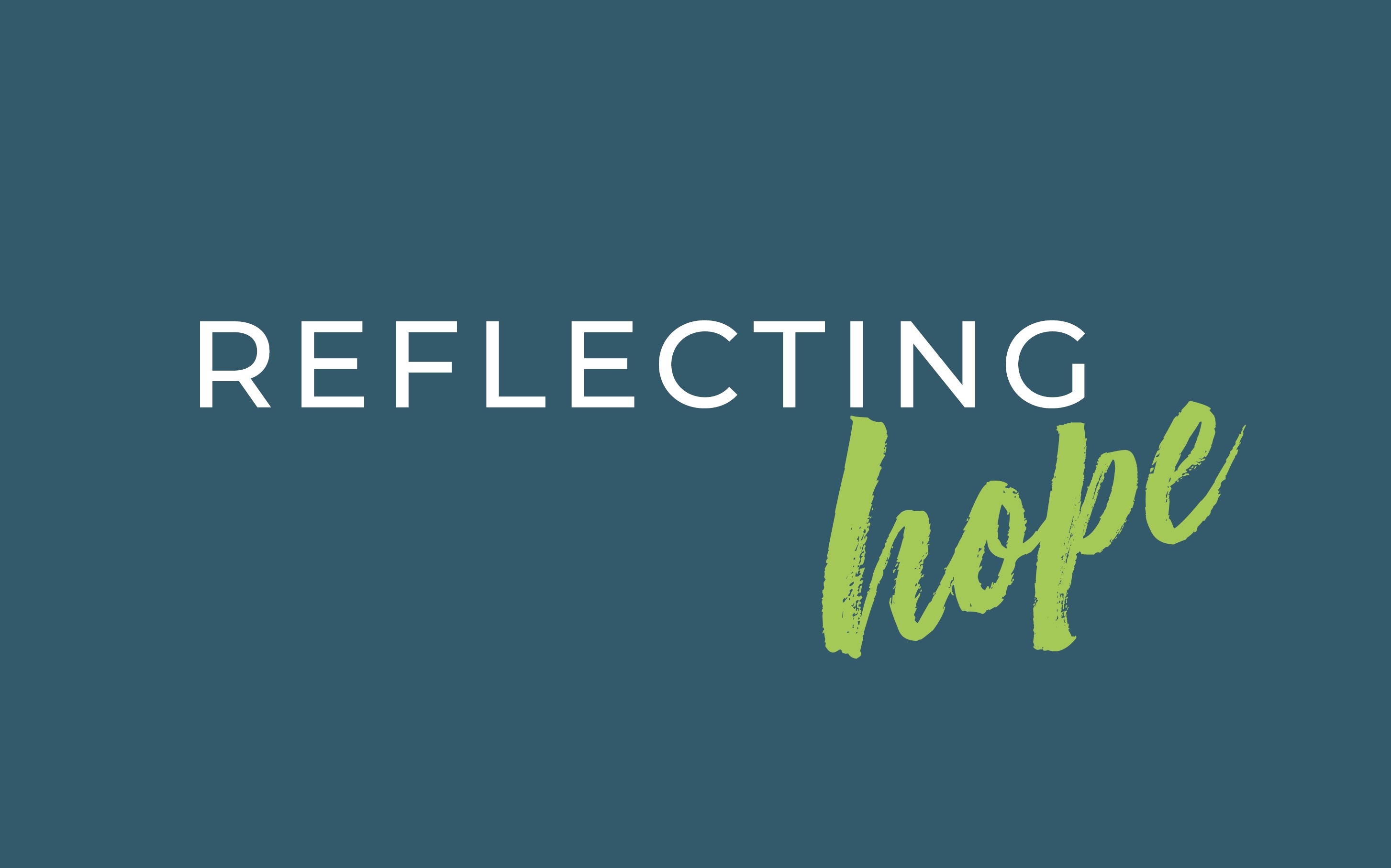 SEEK
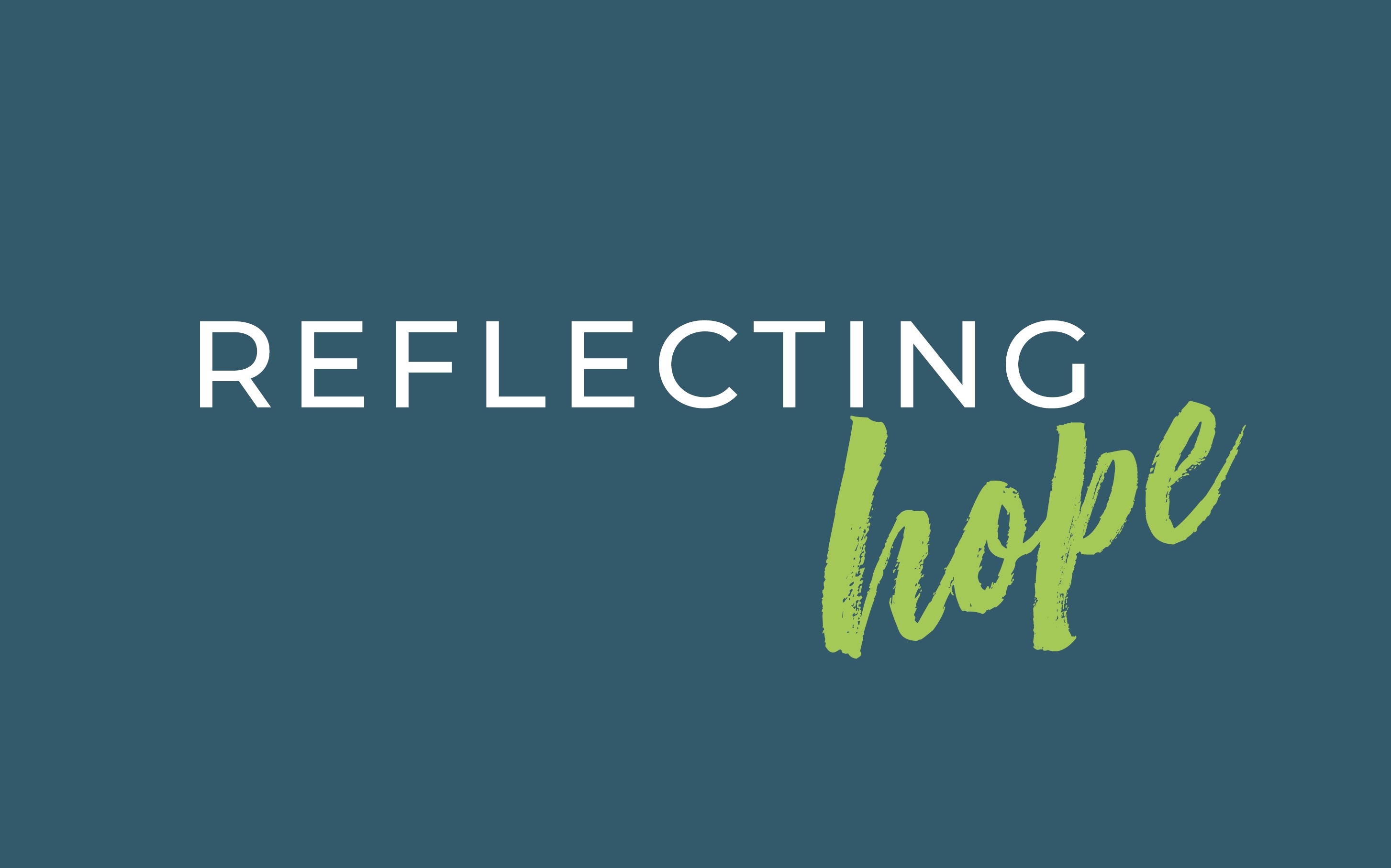 SAVE
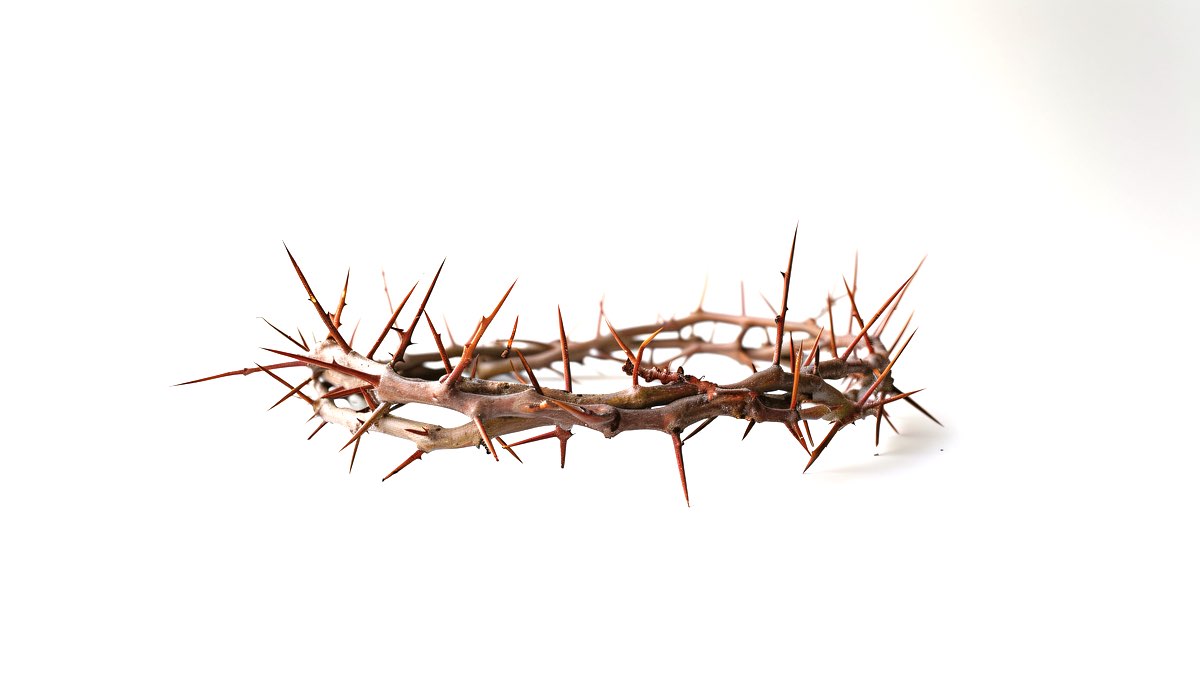 Adventist Discovery Centre
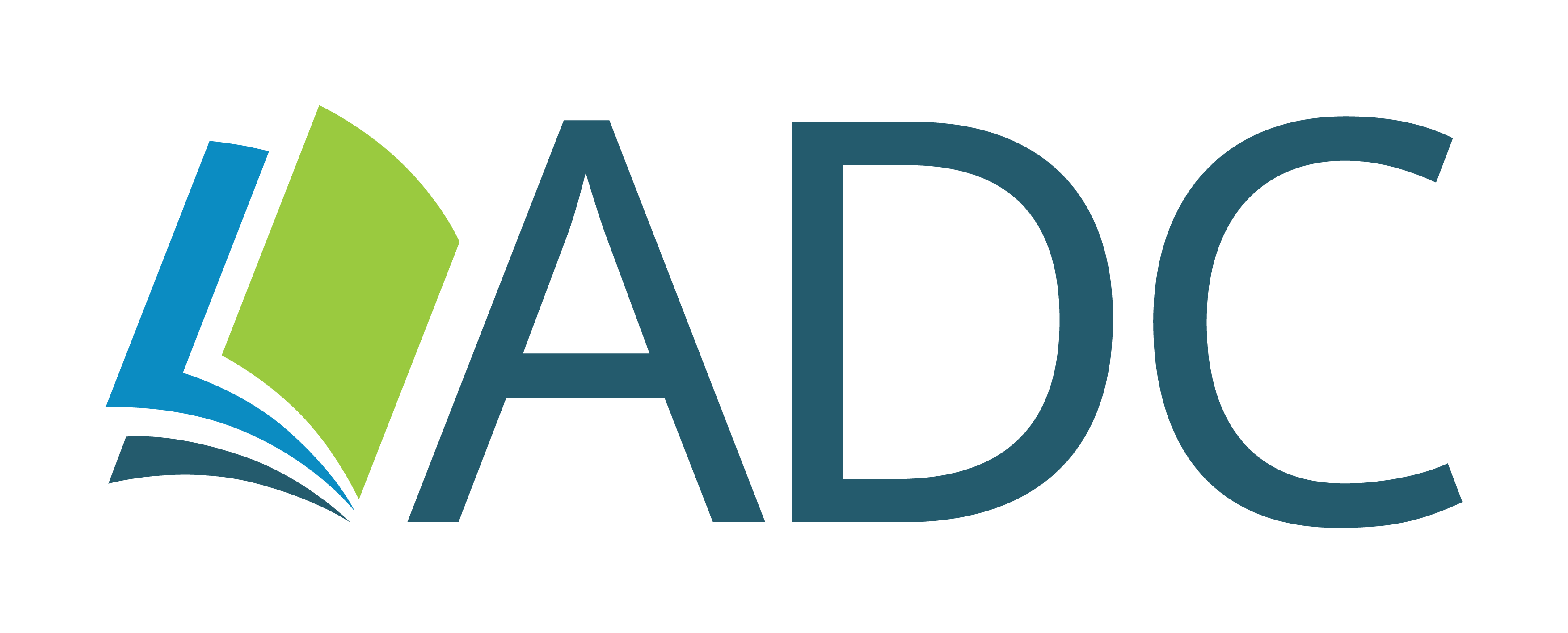 THE 4 ADC VECTORS
online and mailed courses
articles, books along with other valued      digital media resources
the FreeBible programme
social network communities for      interactive studies
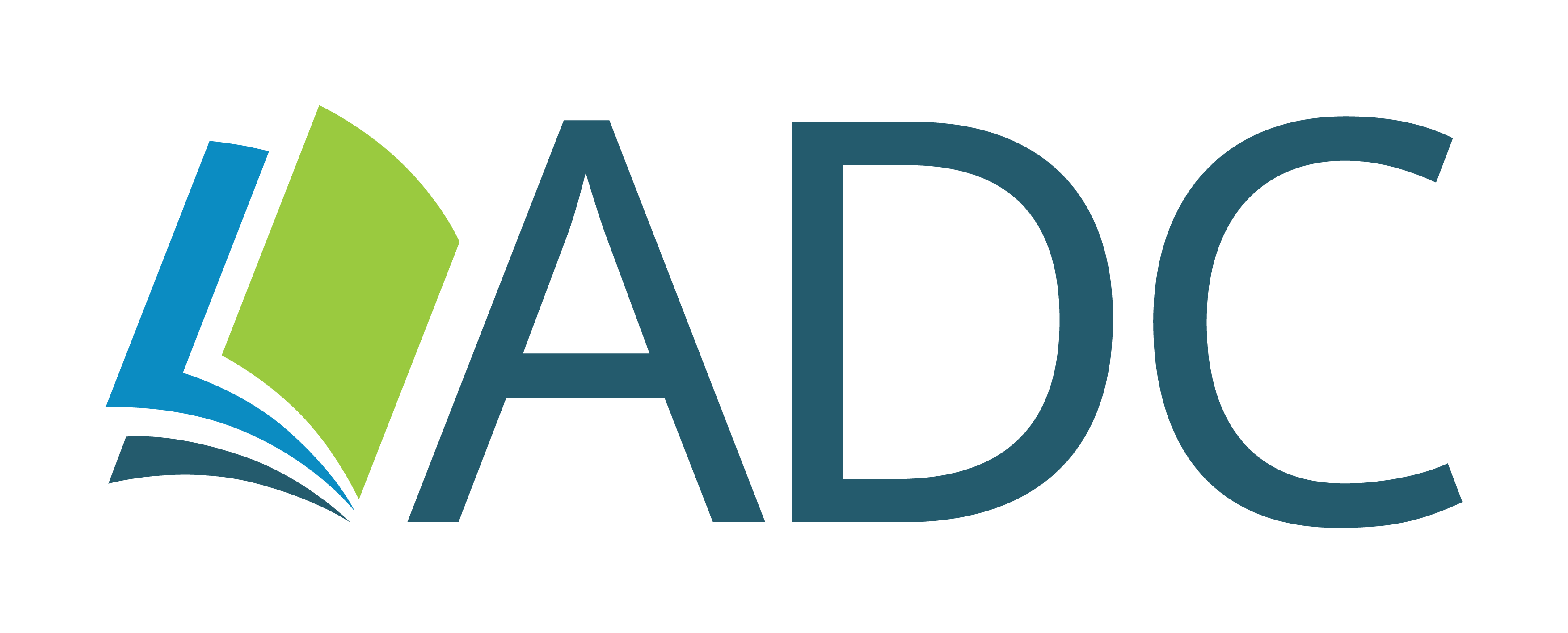 AdventistDiscoveryCentre.org
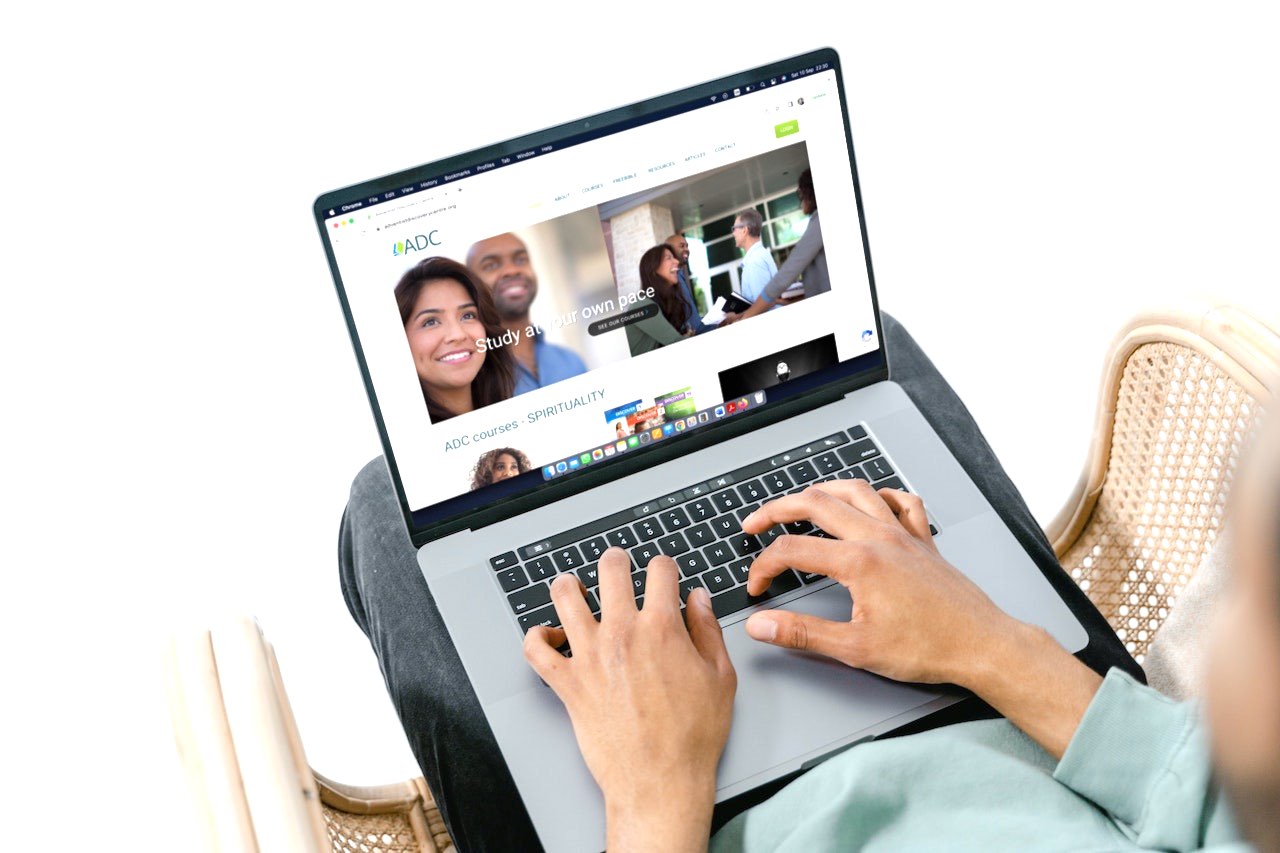 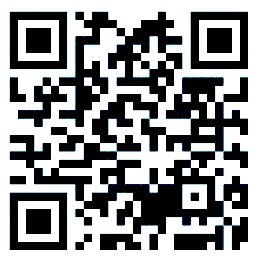 1. ADC COURSES
Spirituality
Jesus Christ
Faiths
Archaeology
Health
Juniors
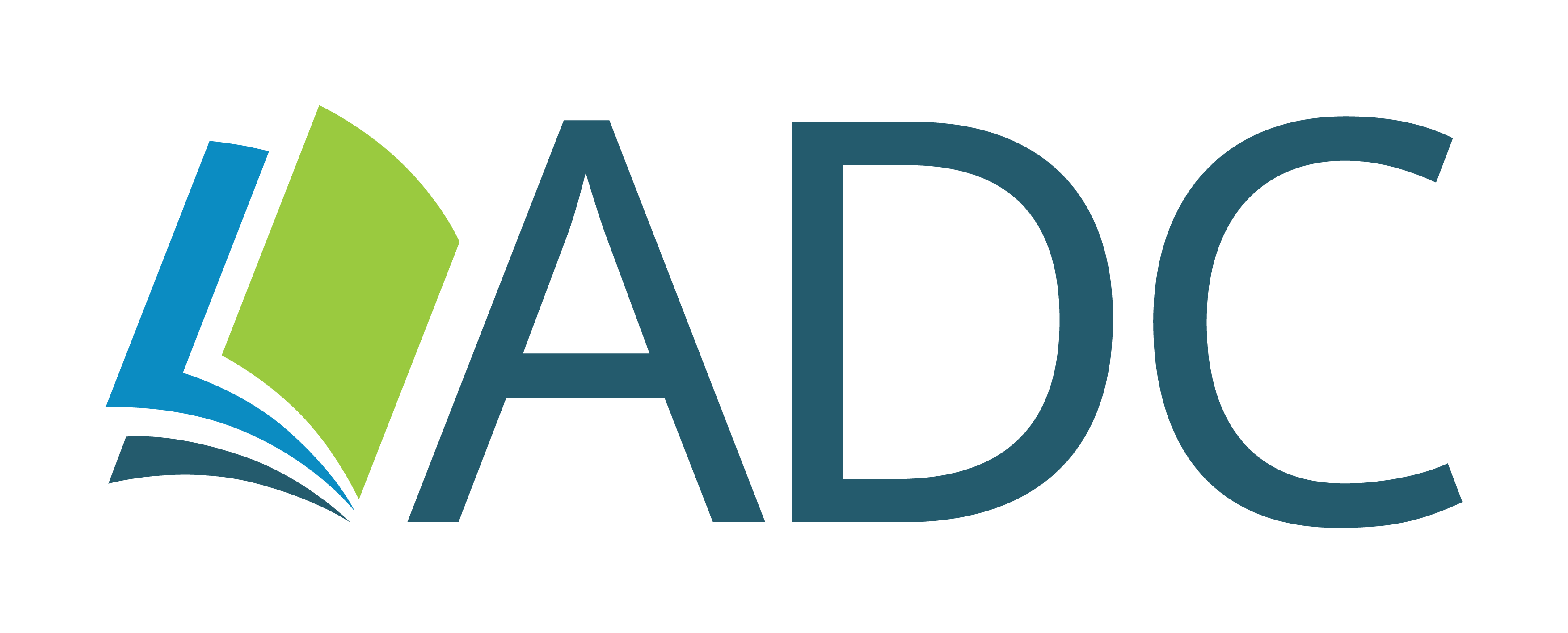 20 Courses
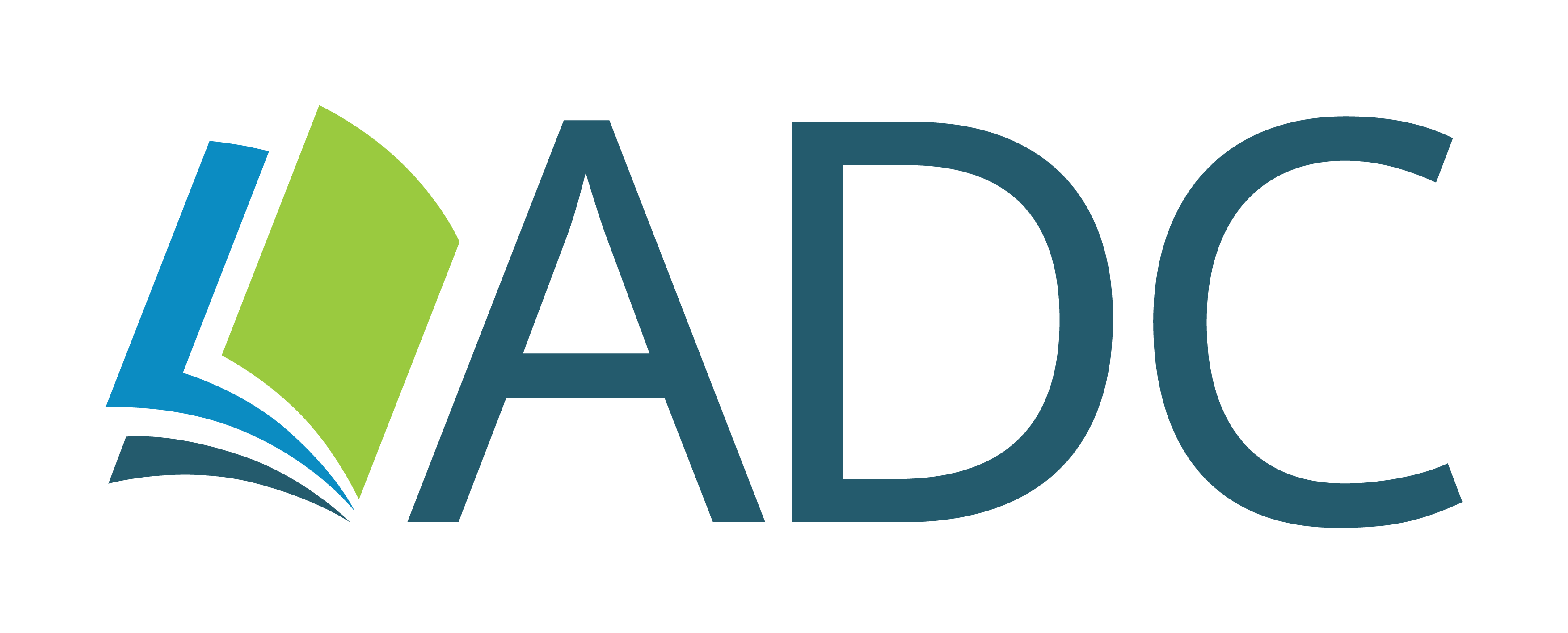 The newest one, added
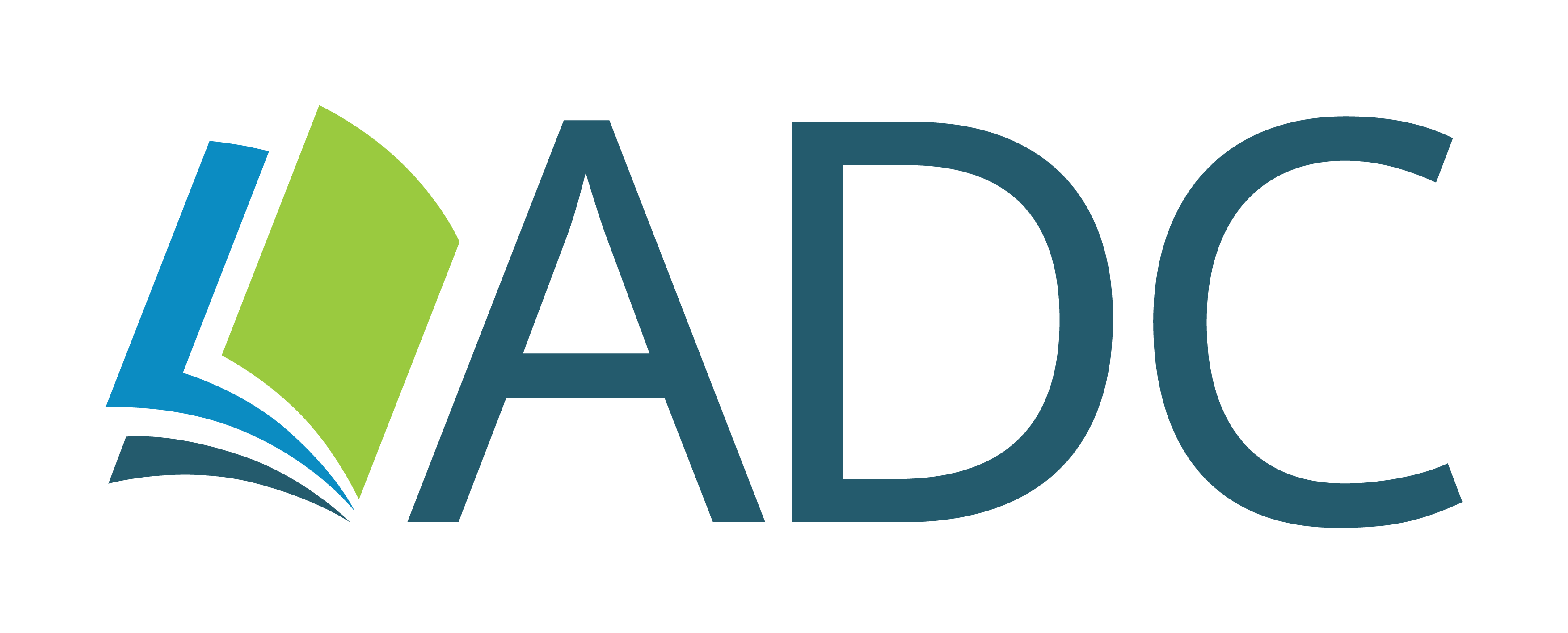 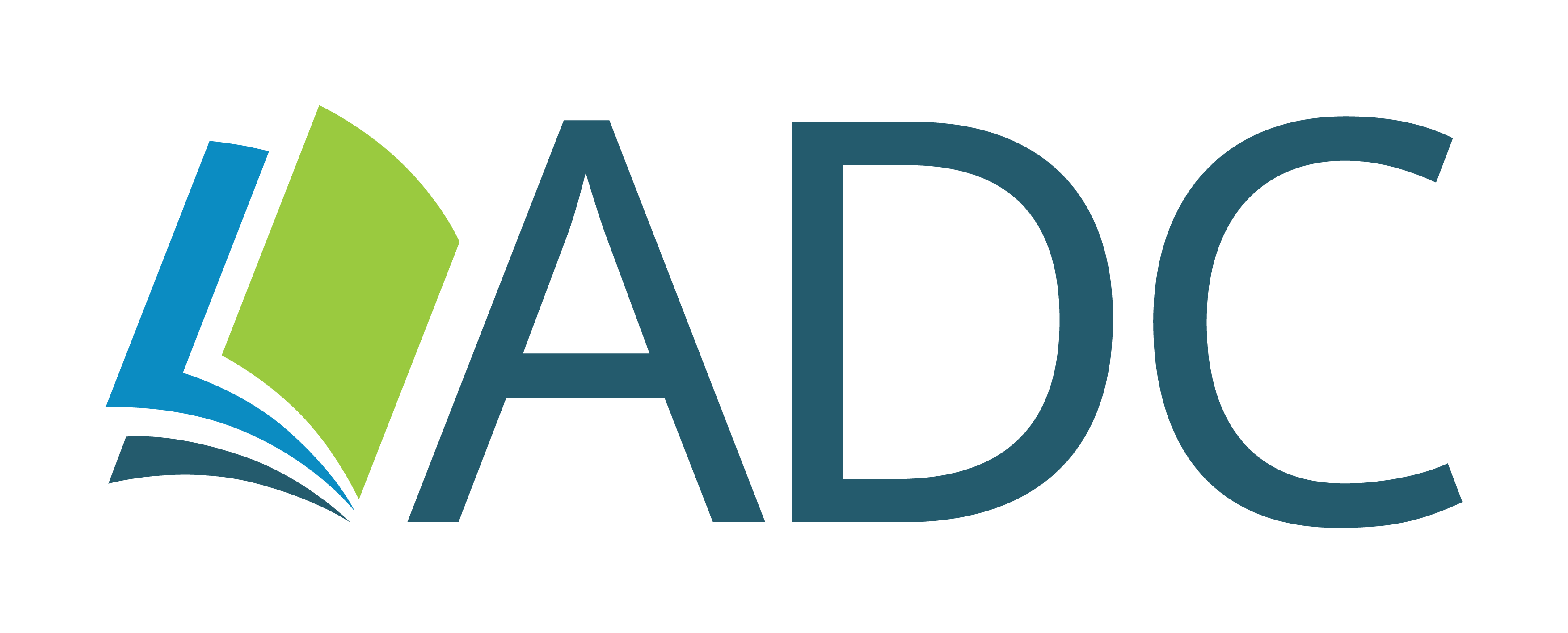 2. ADC RESOURCES
Articles
Booklets
Books
Audio
Video
Hope Channel
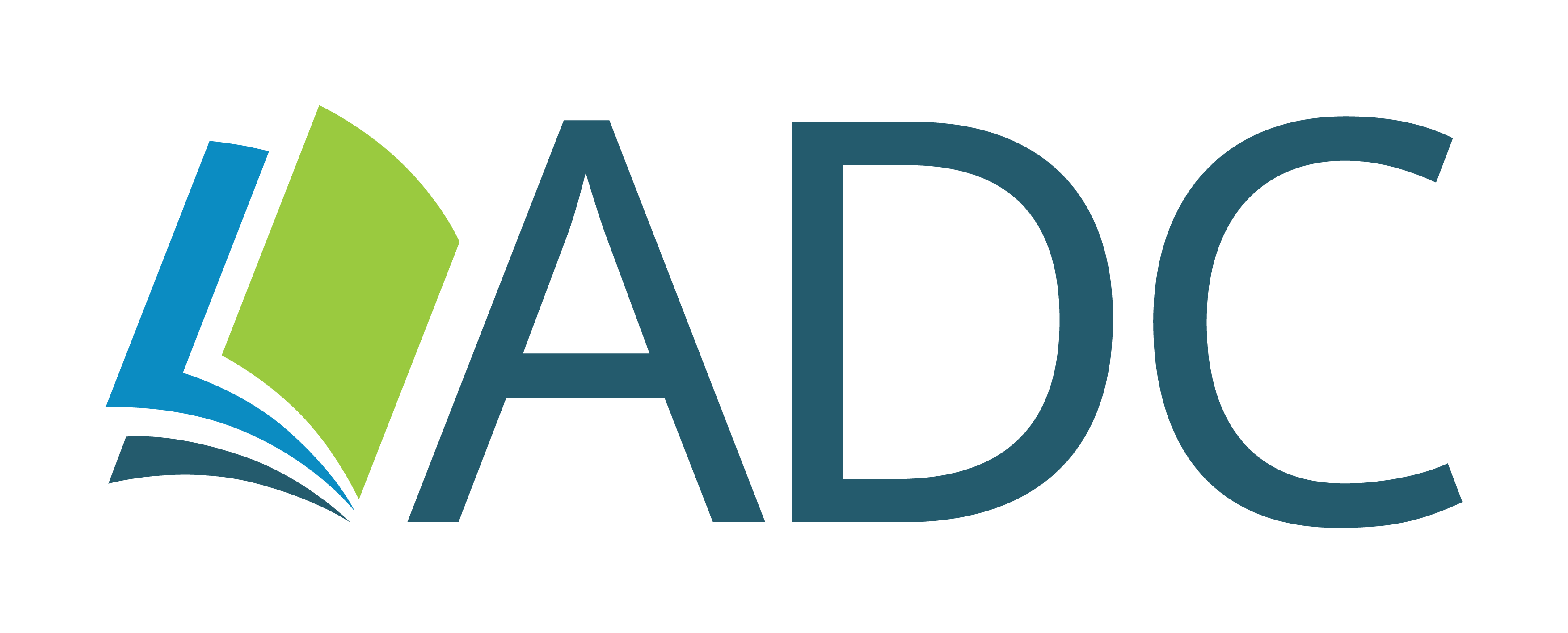 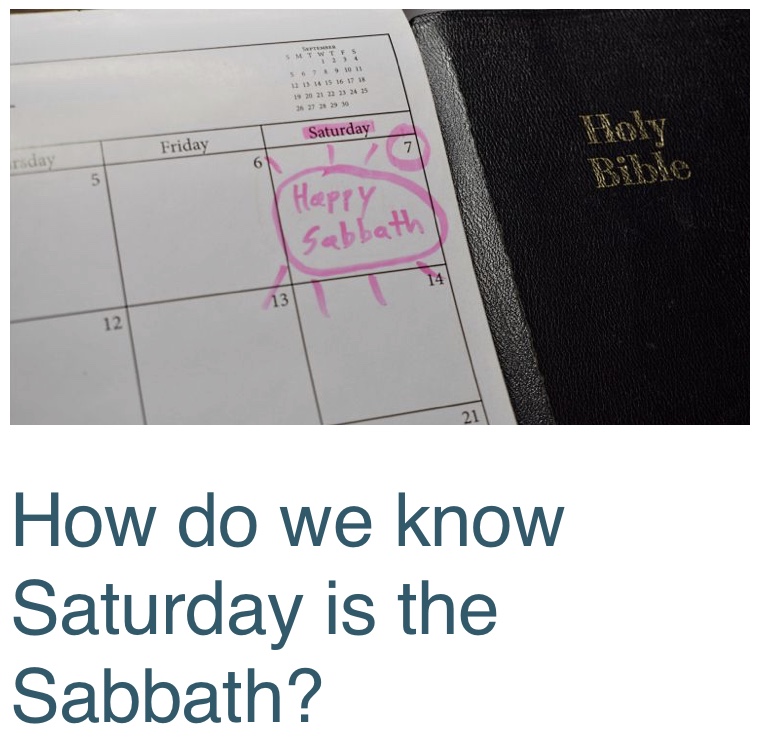 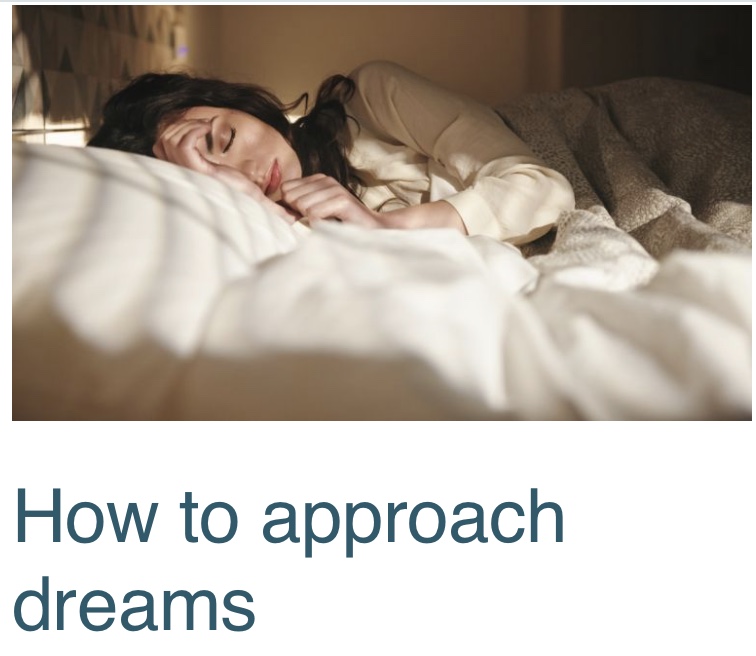 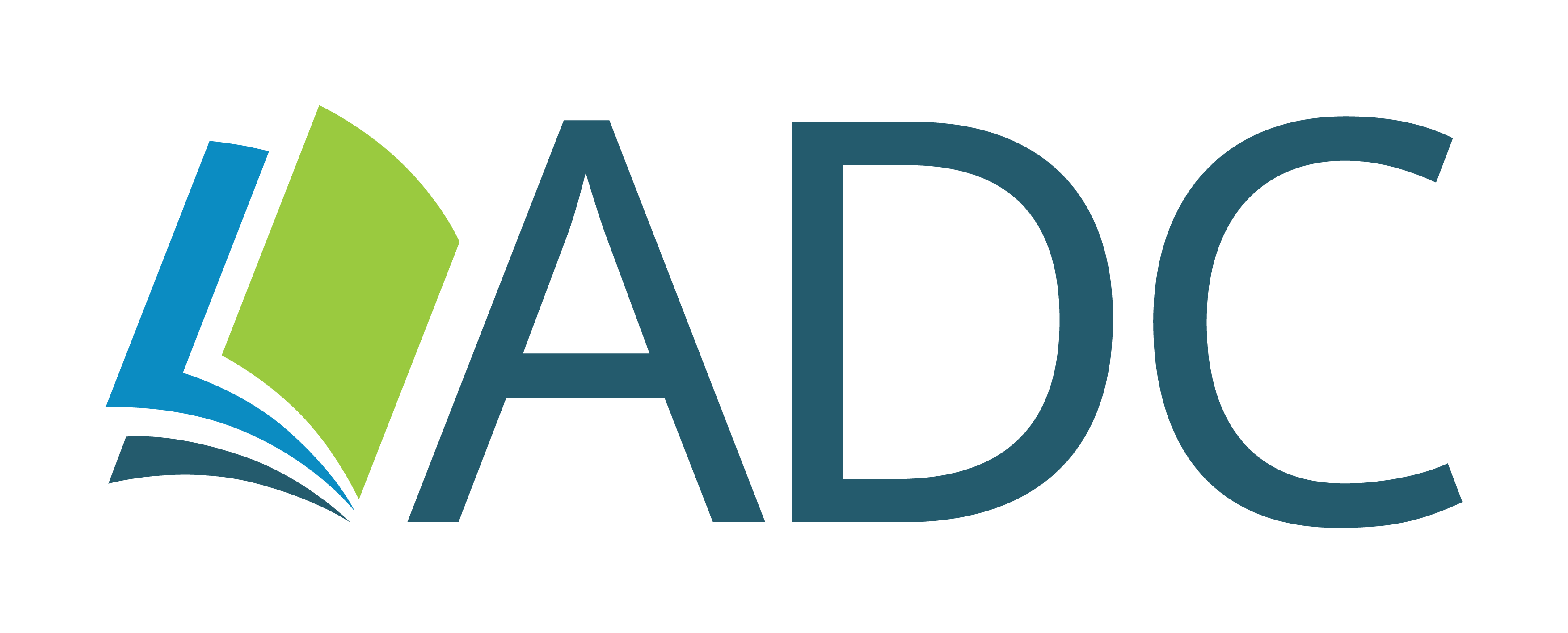 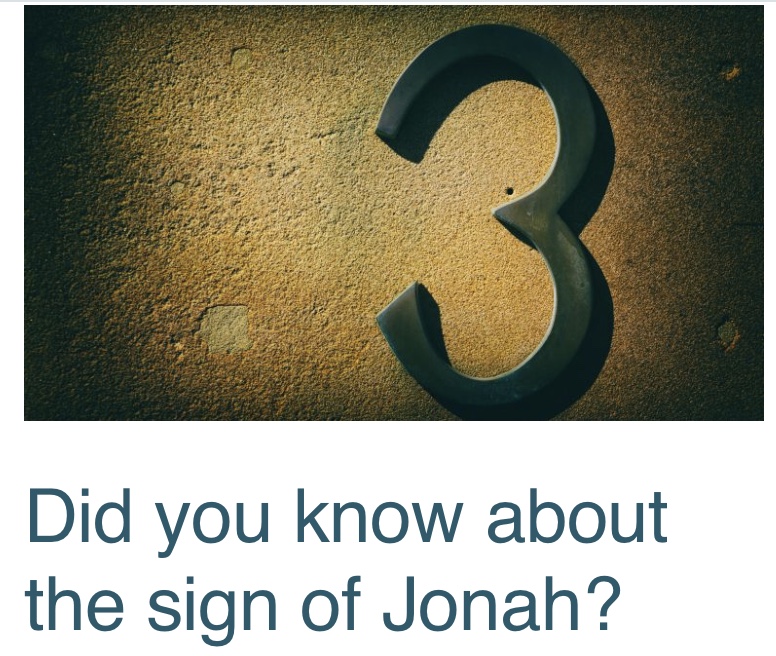 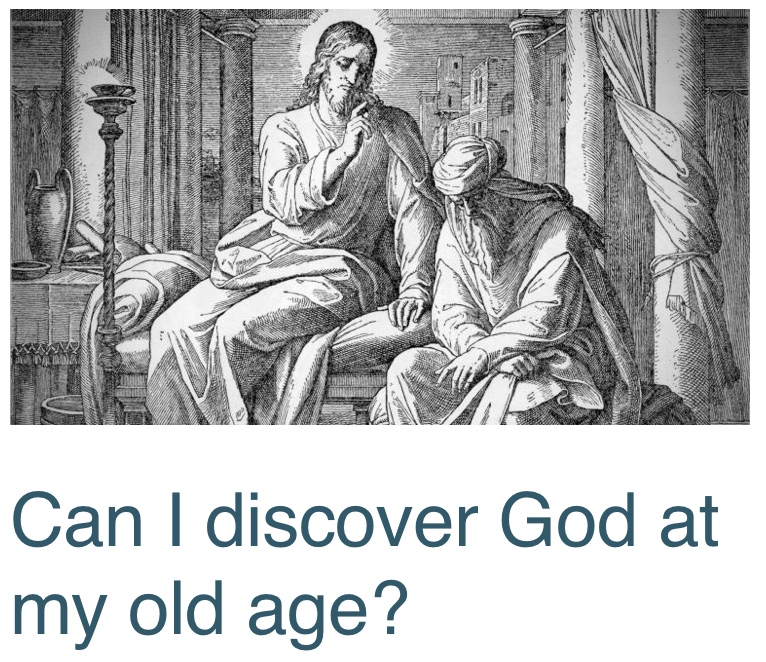 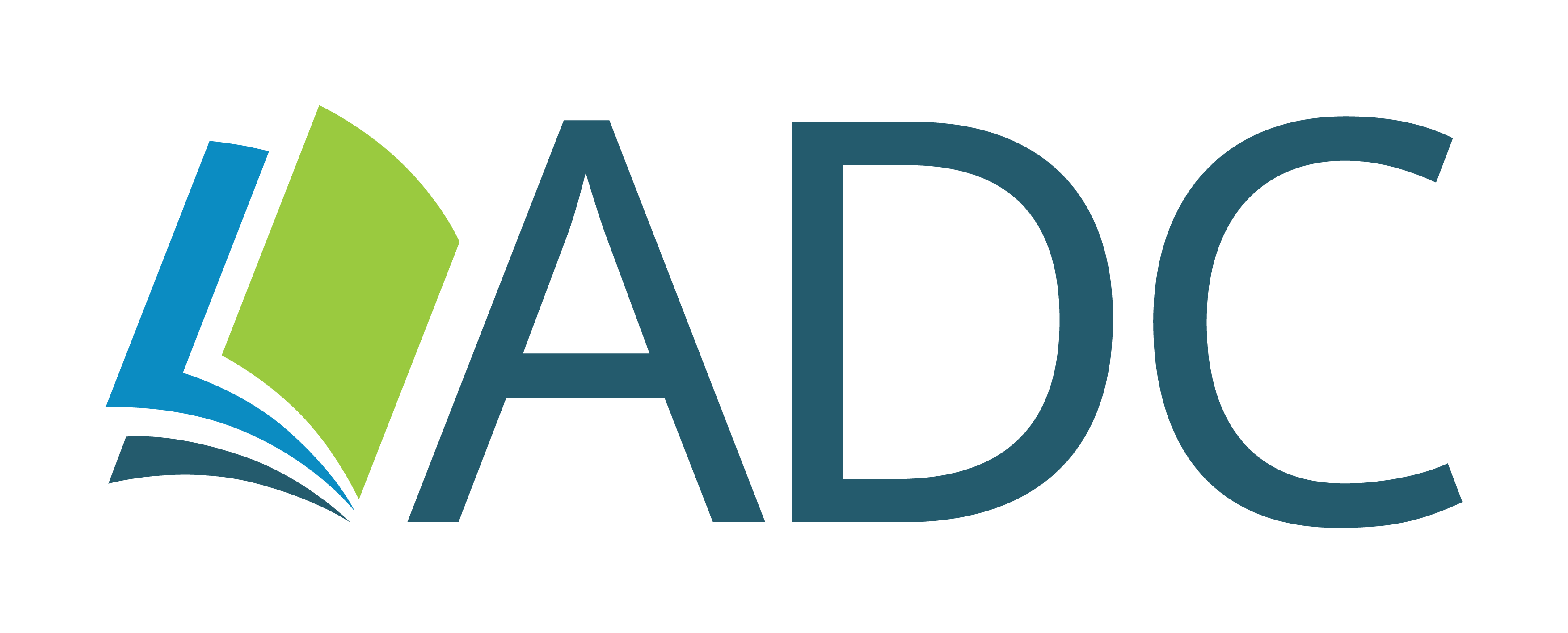 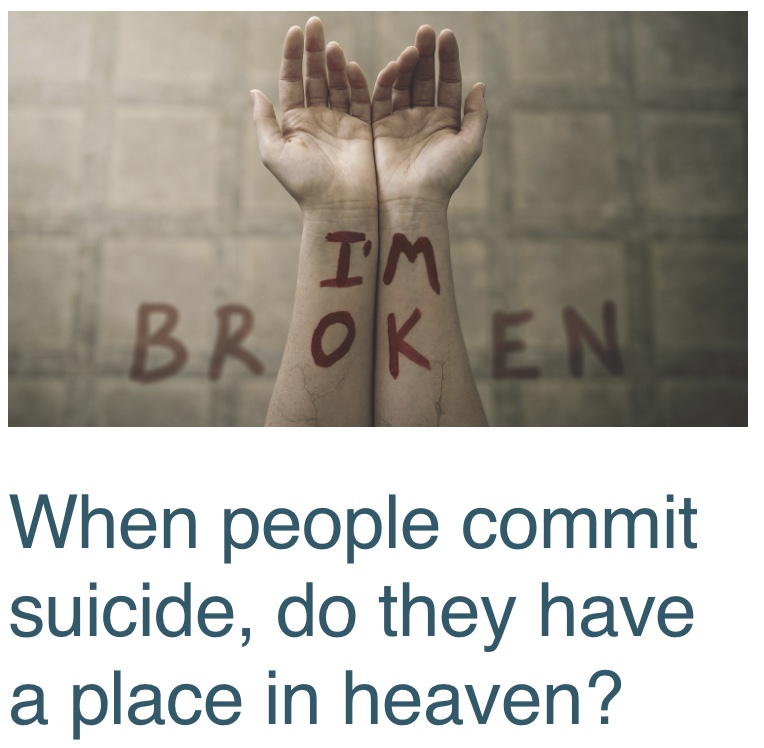 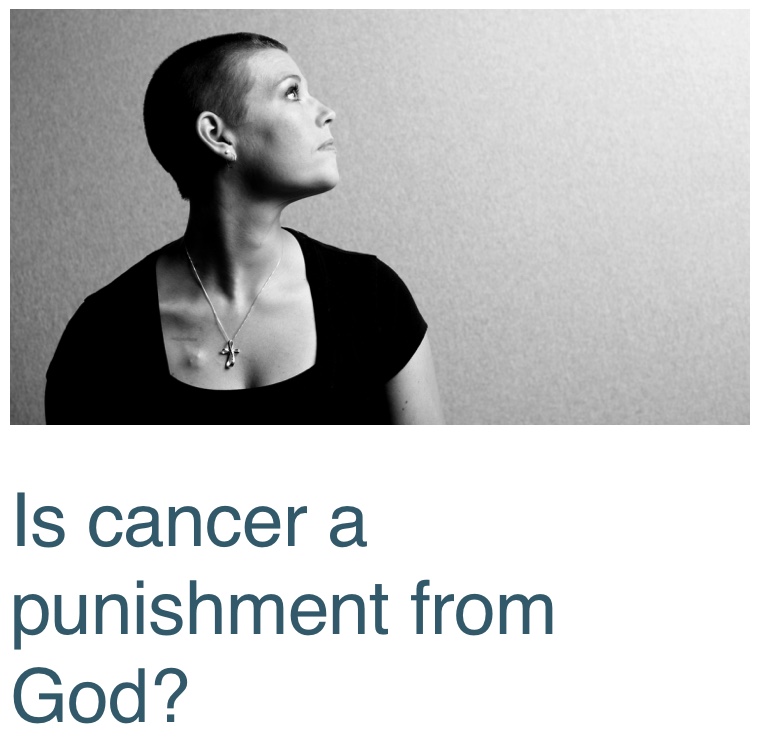 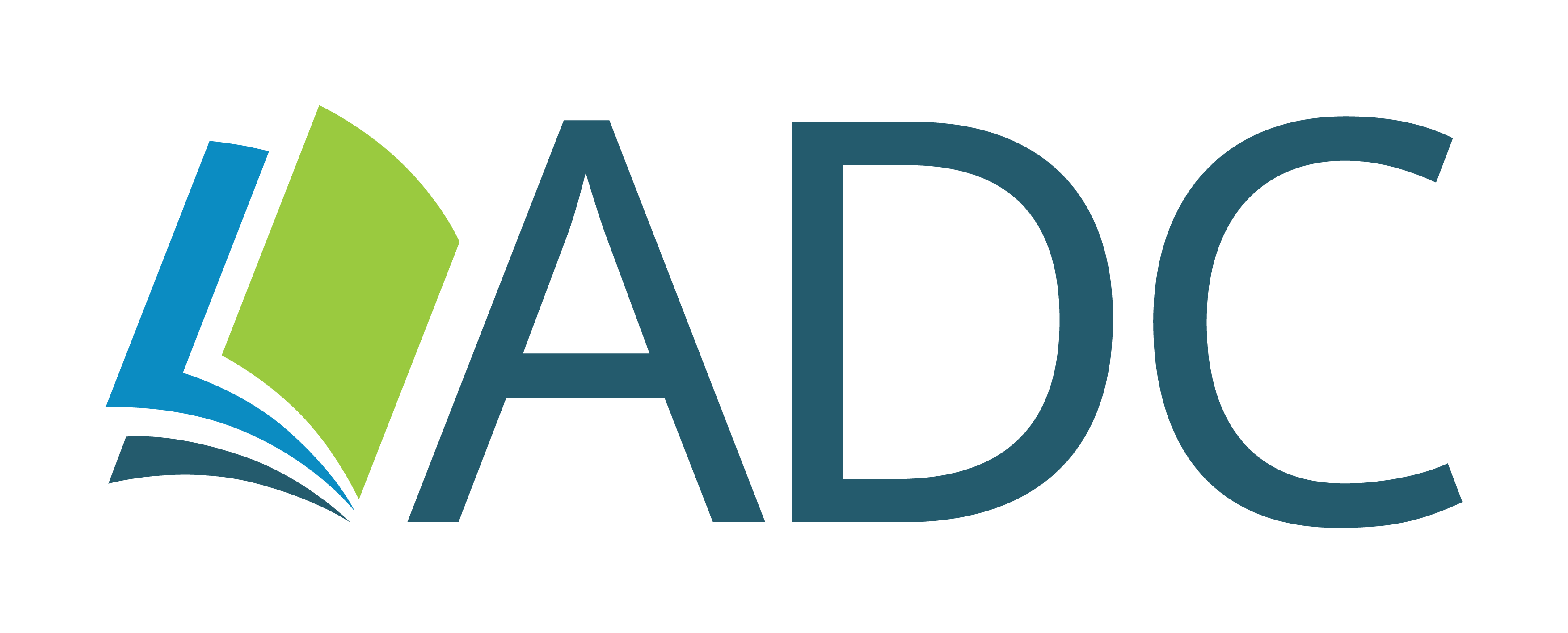 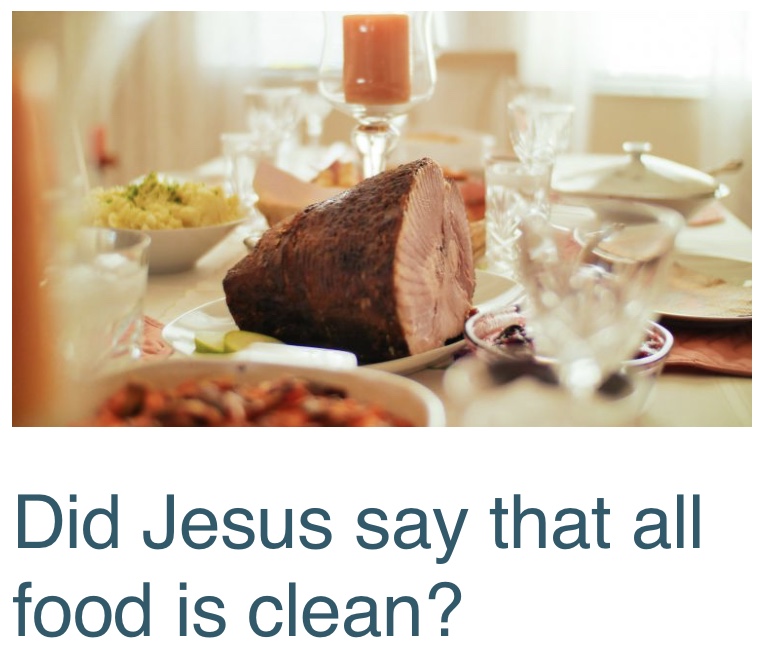 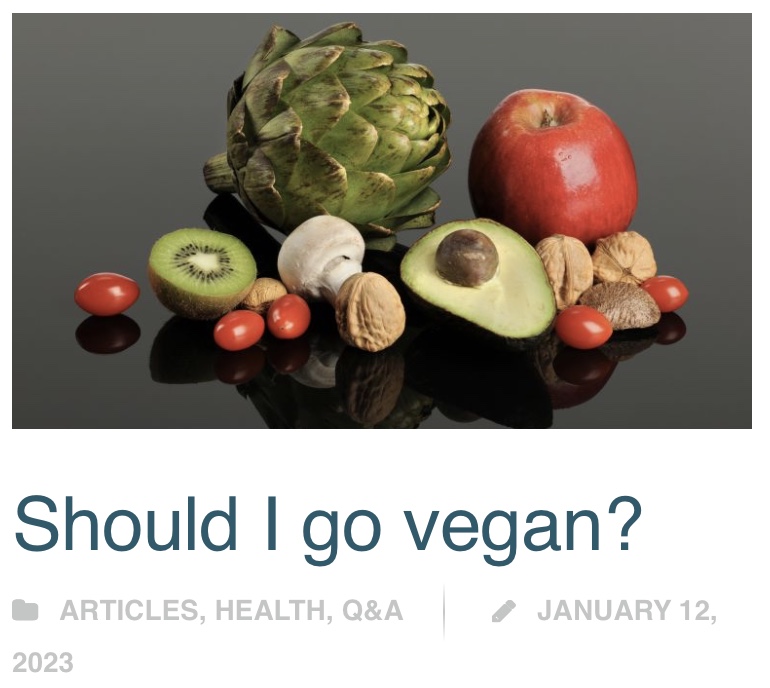 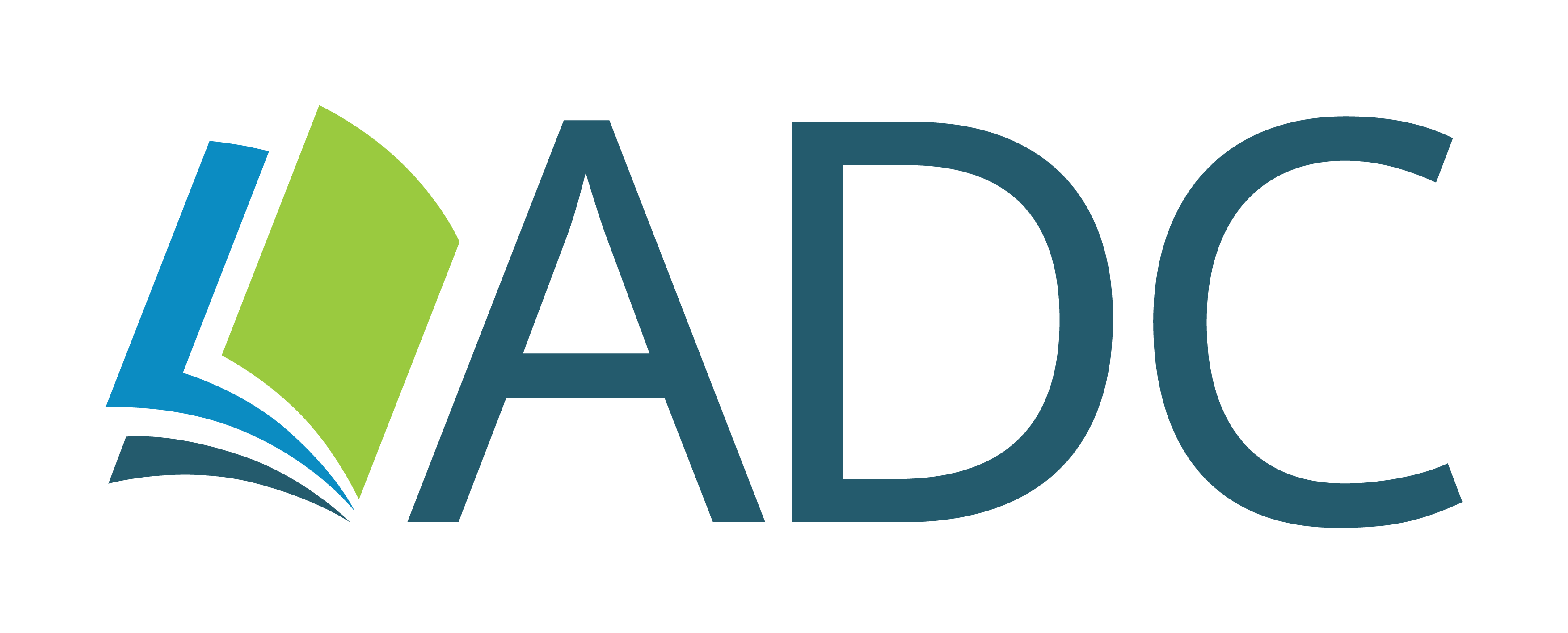 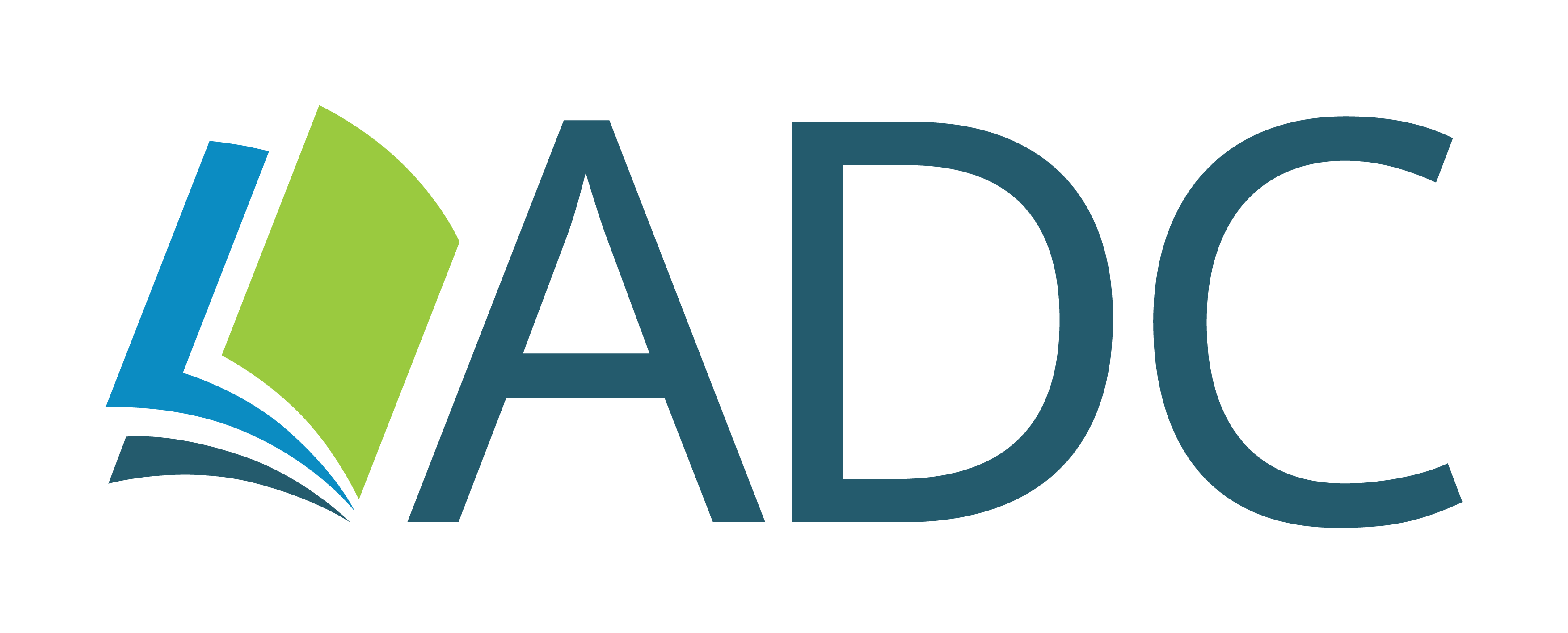 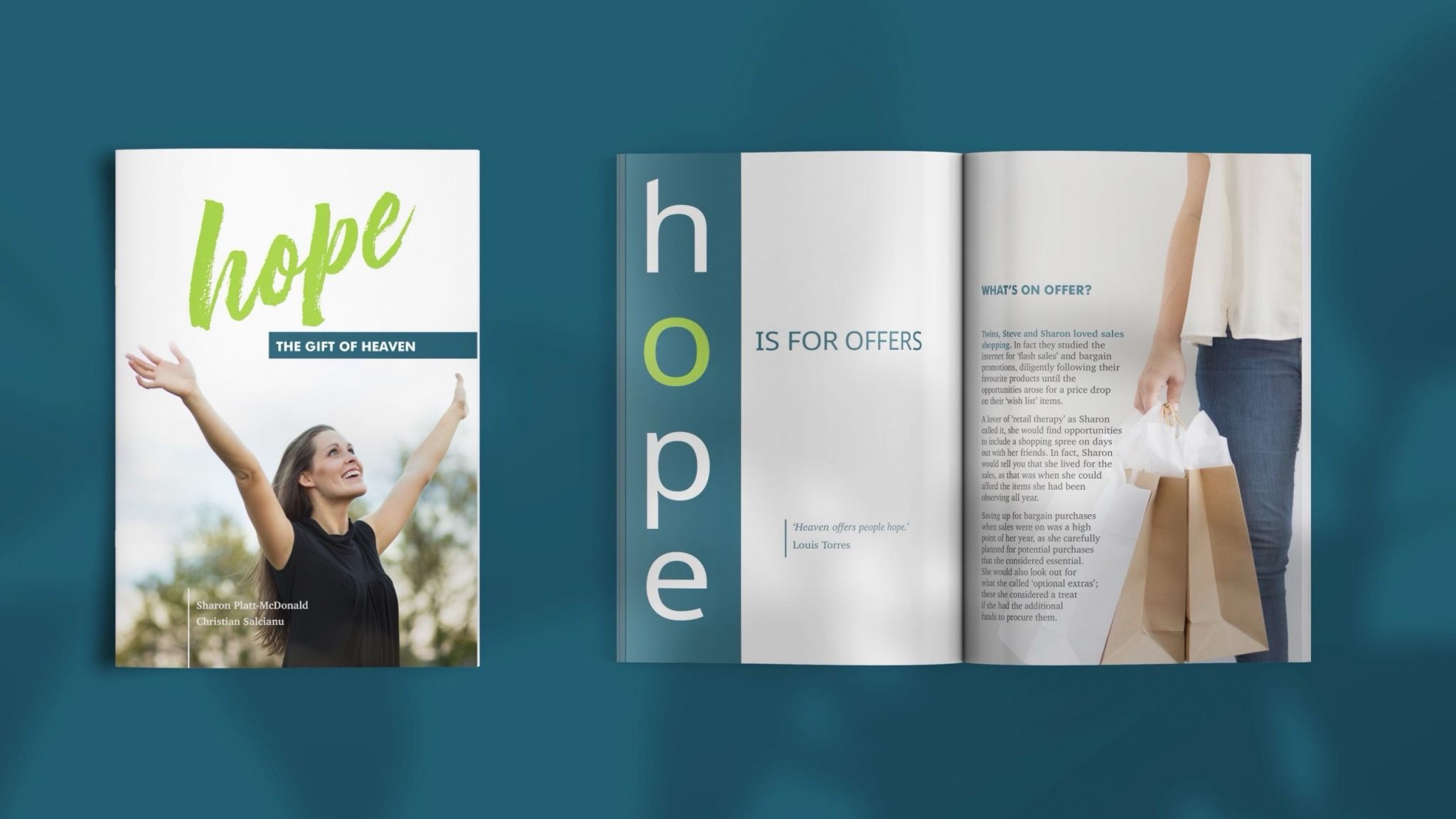 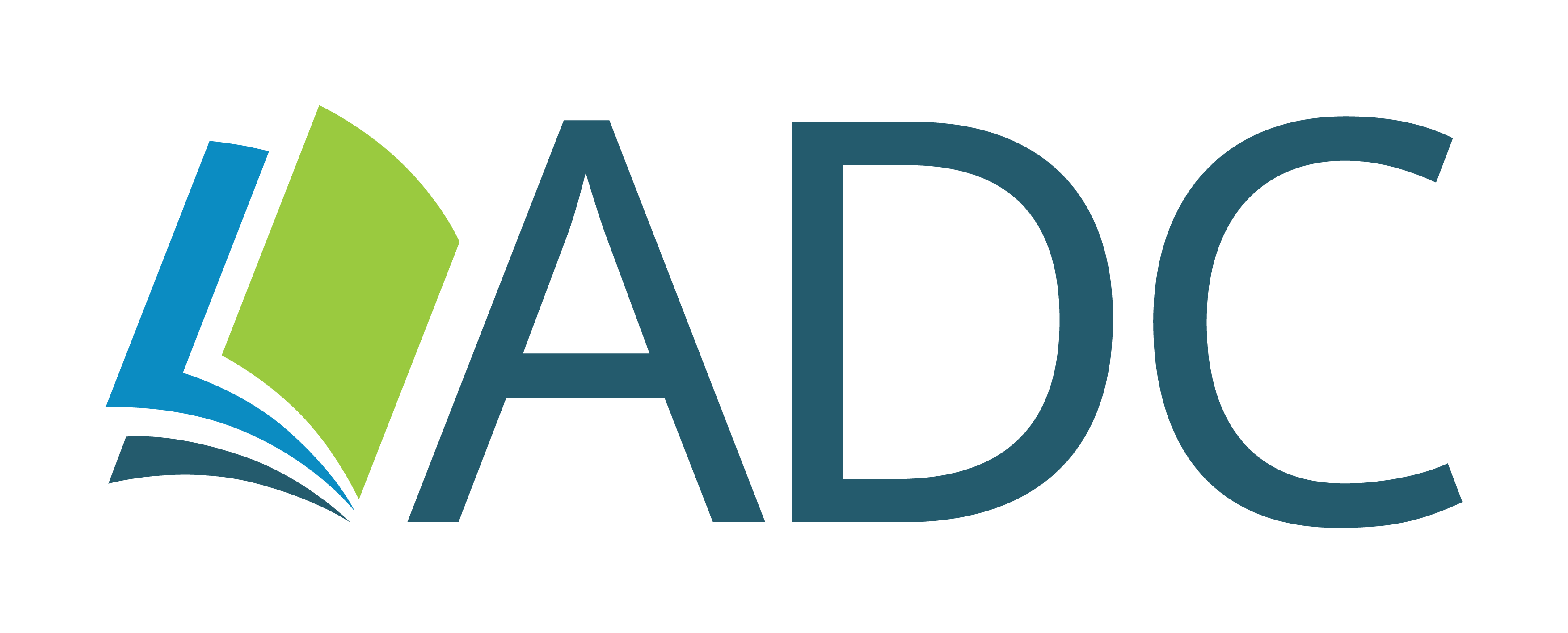 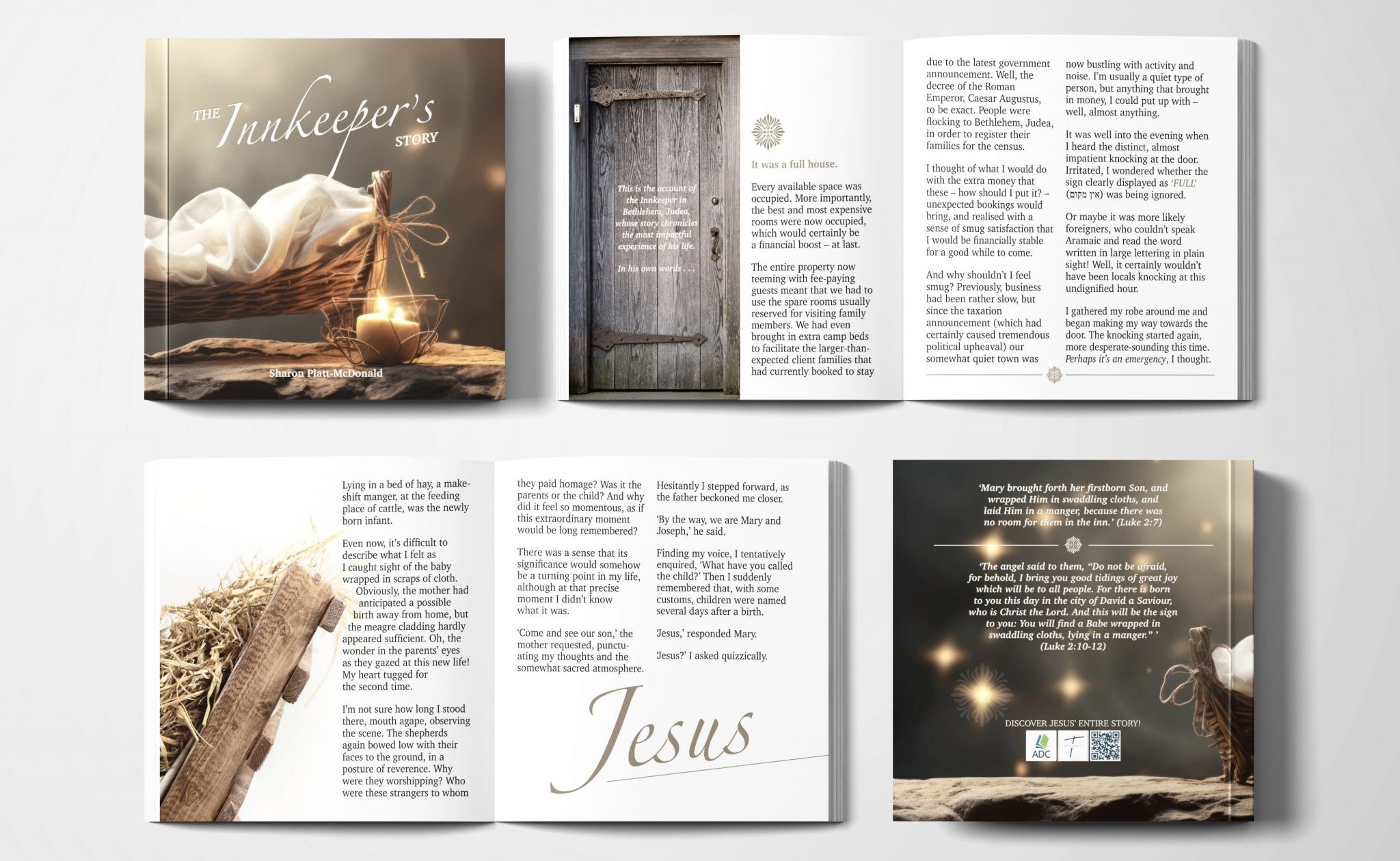 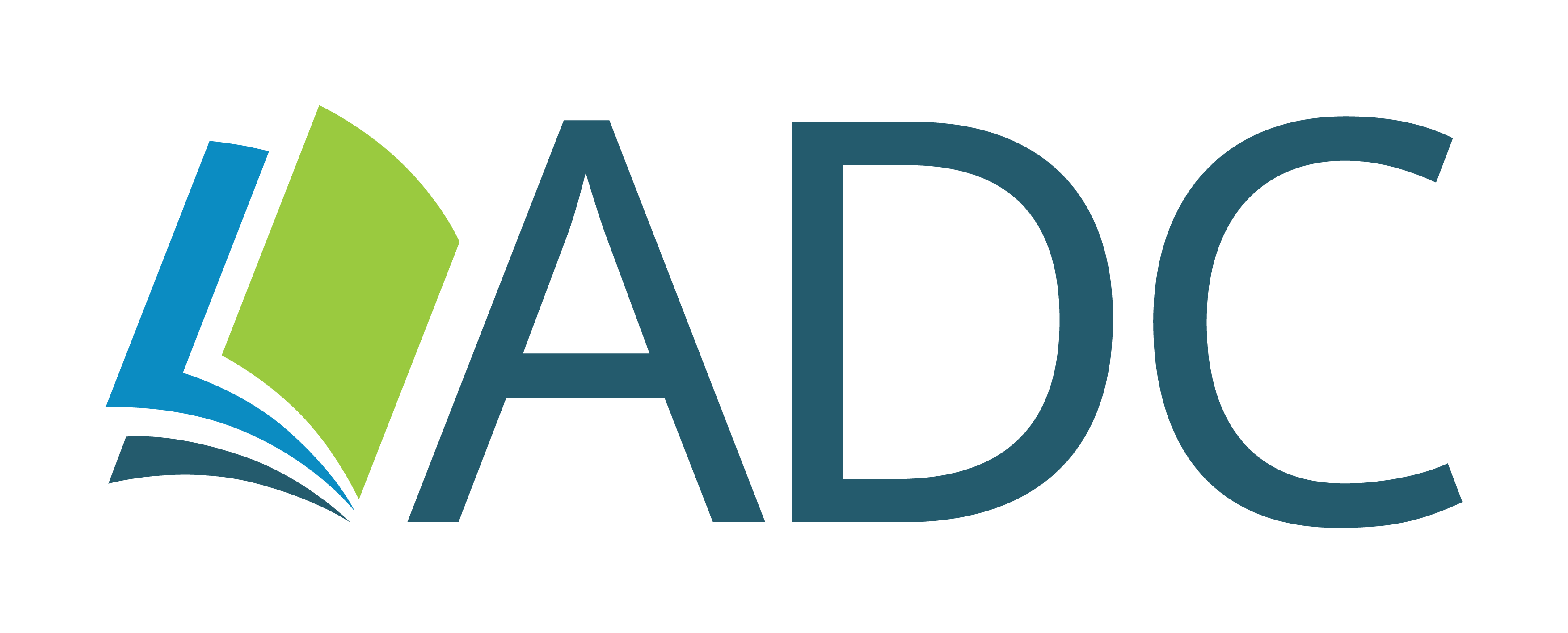 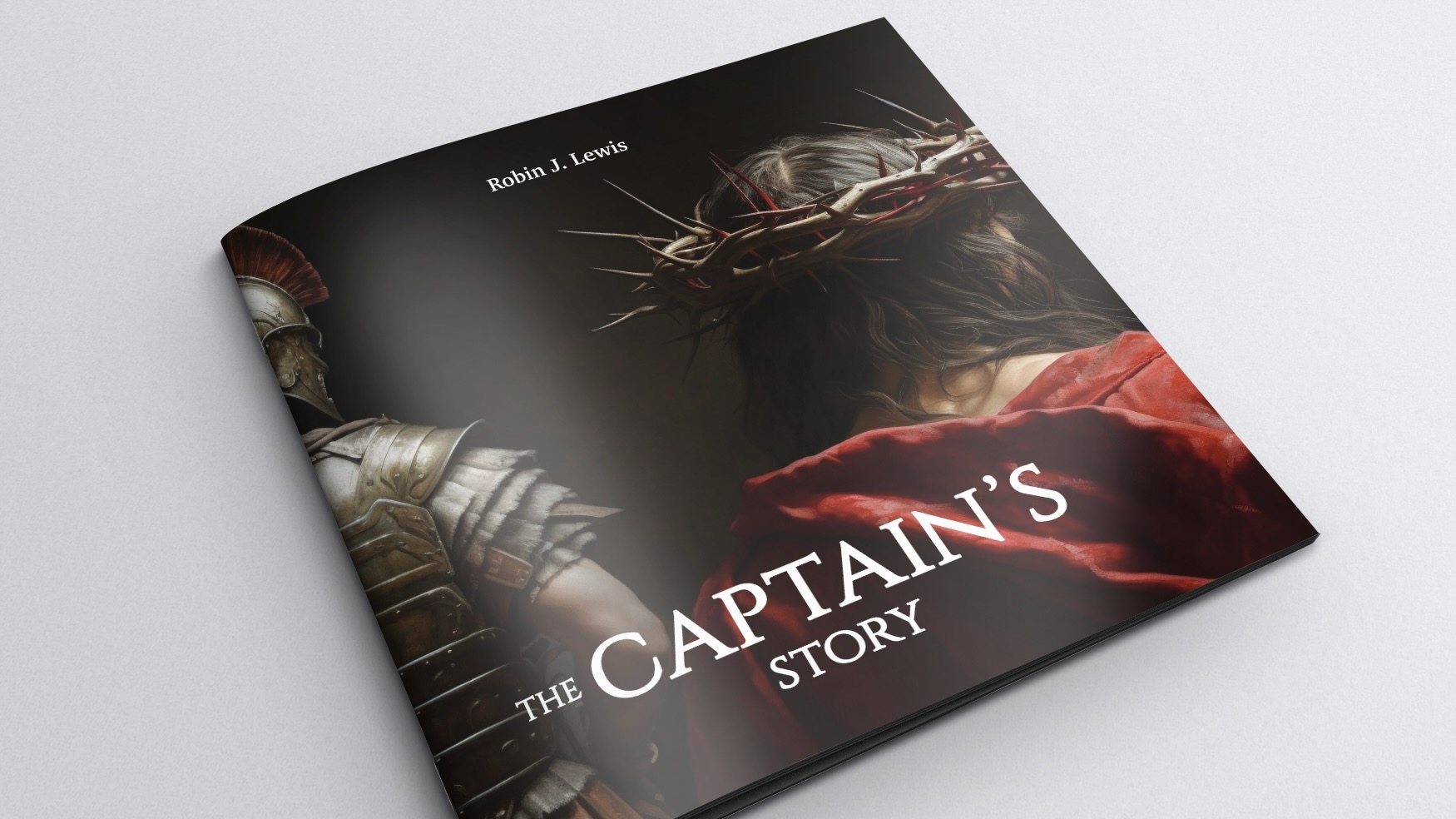 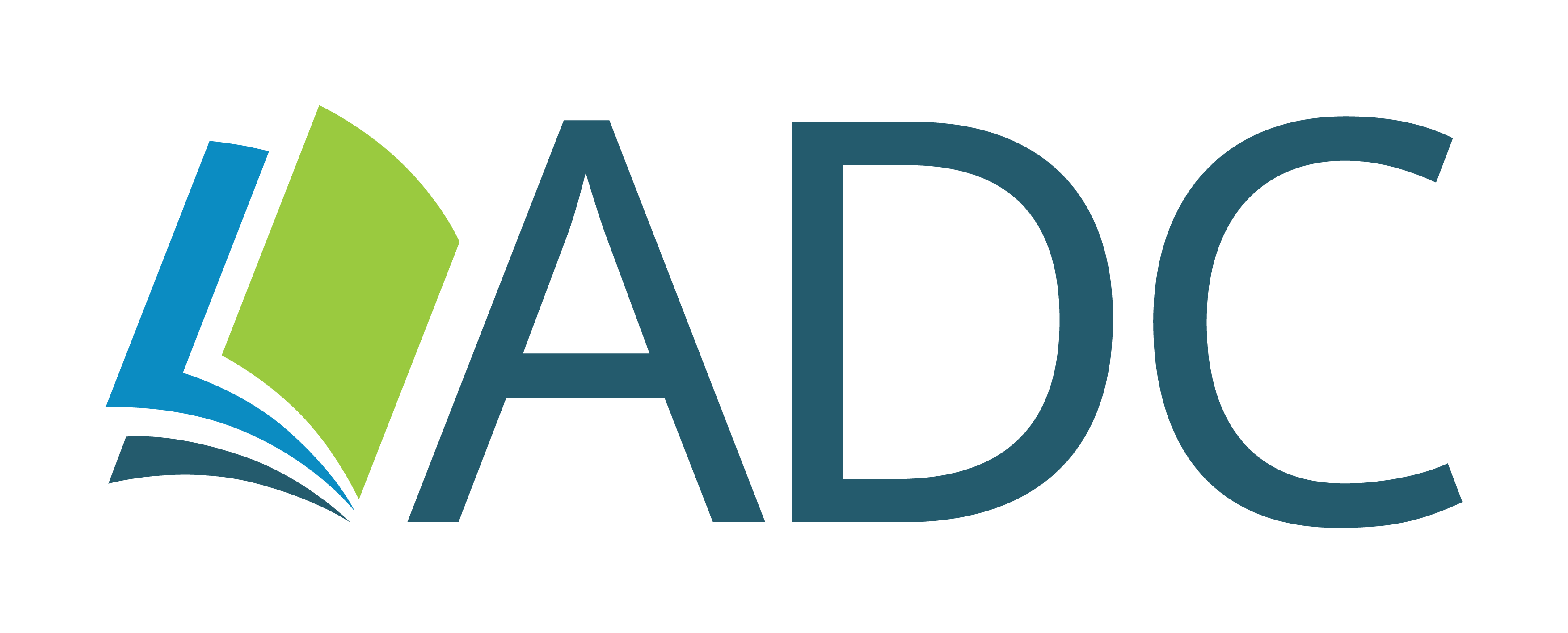 3. FREEBIBLE
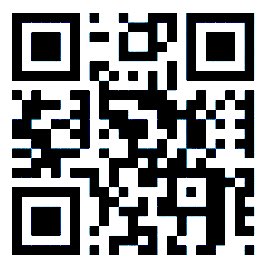 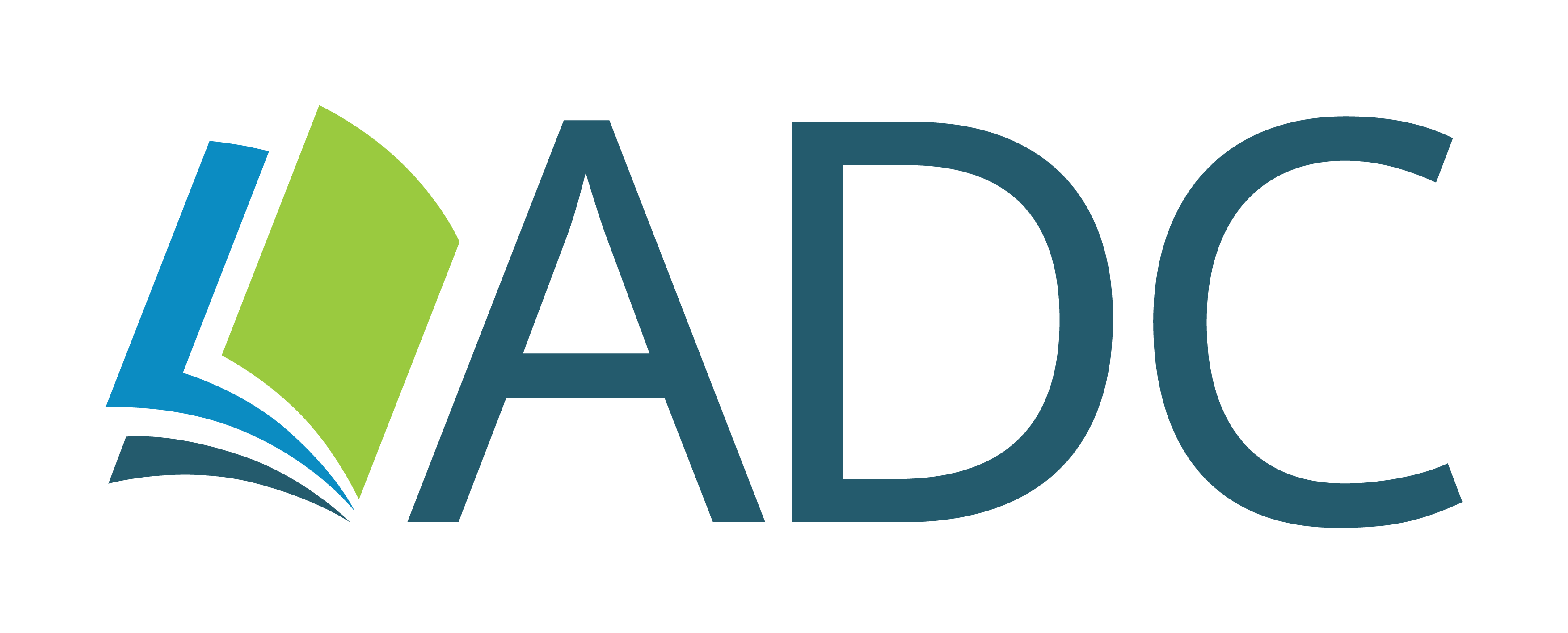 3. FREEBIBLE
FreeBible is a website, www.freebible.uk where a user completes some online quizzes.
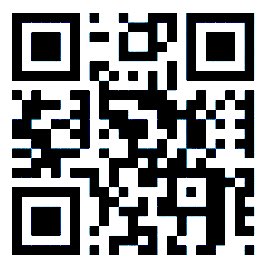 10 quizzes done     get your free Bible!
All 28 quizzes done get a free       Desire of Ages (illustrated)
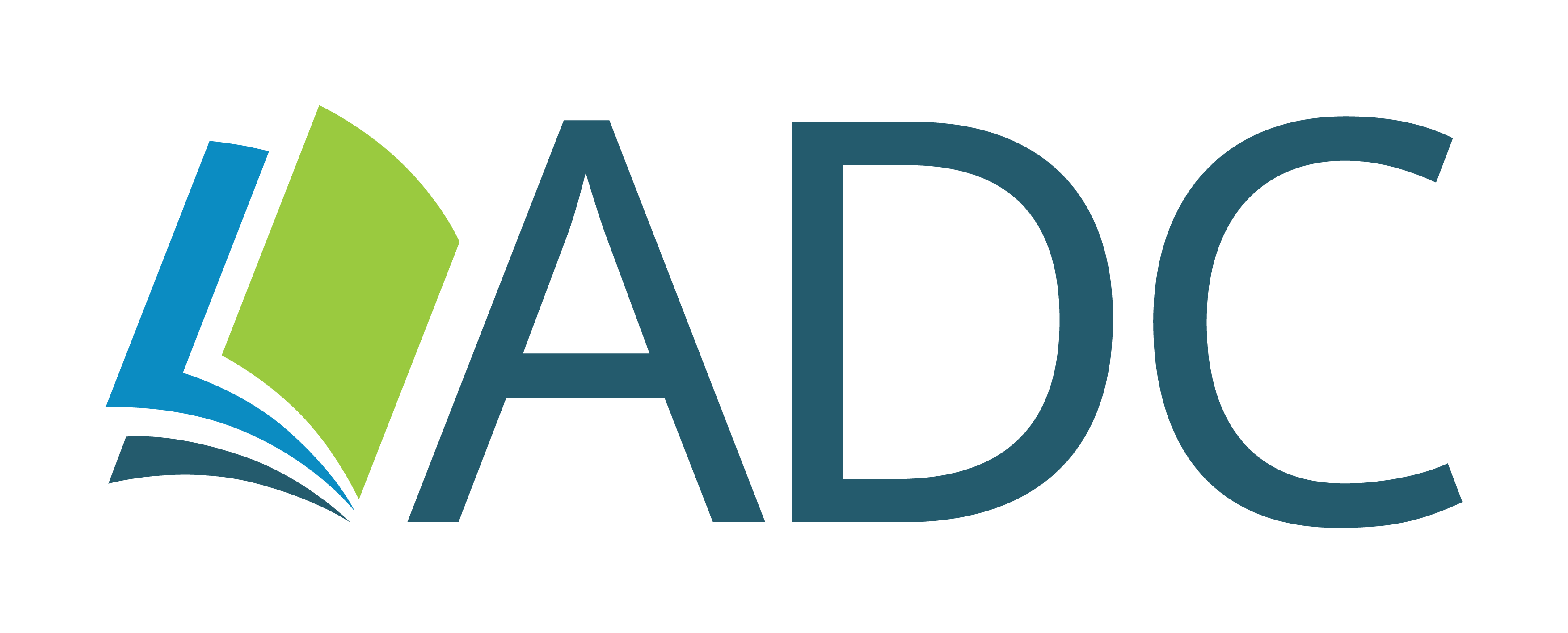 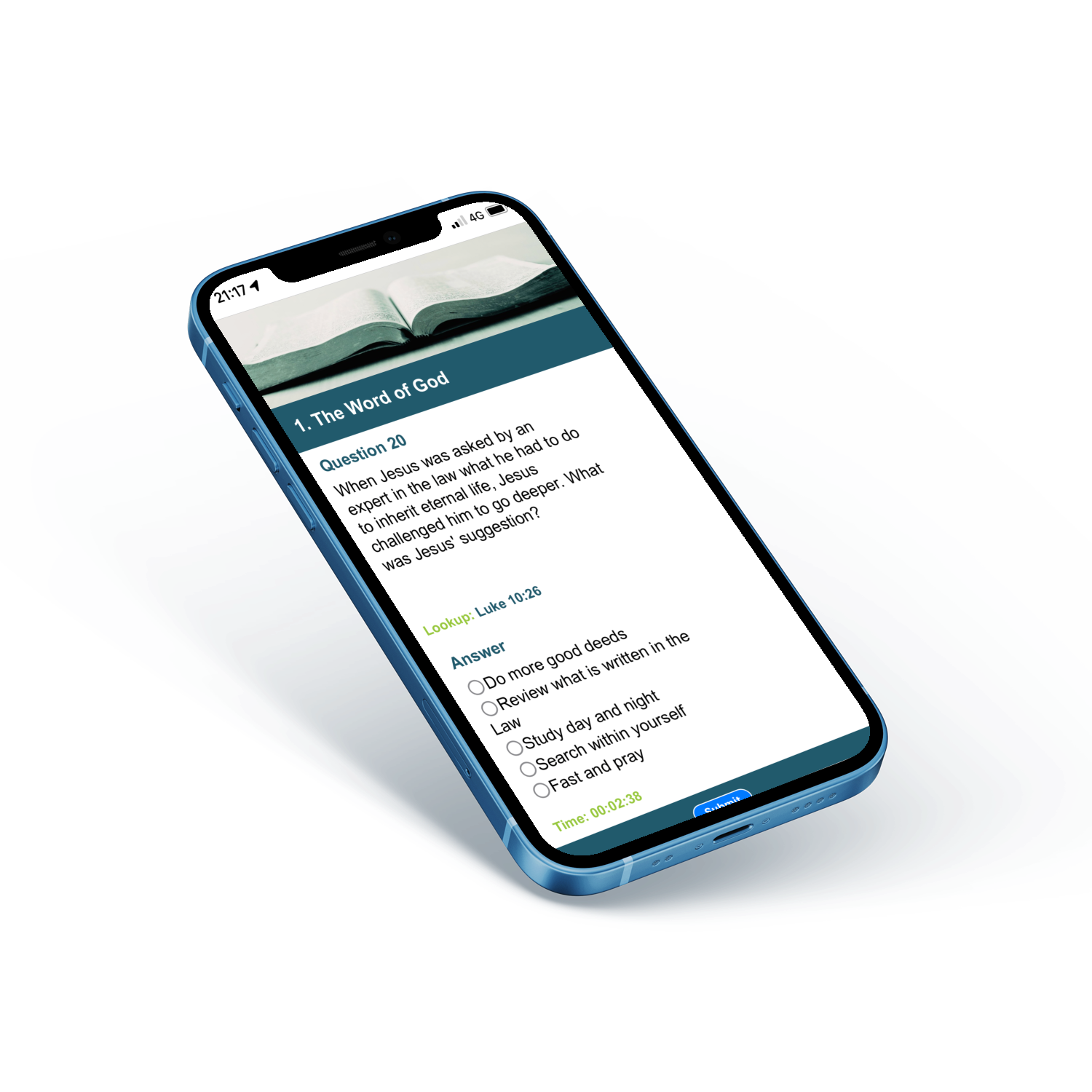 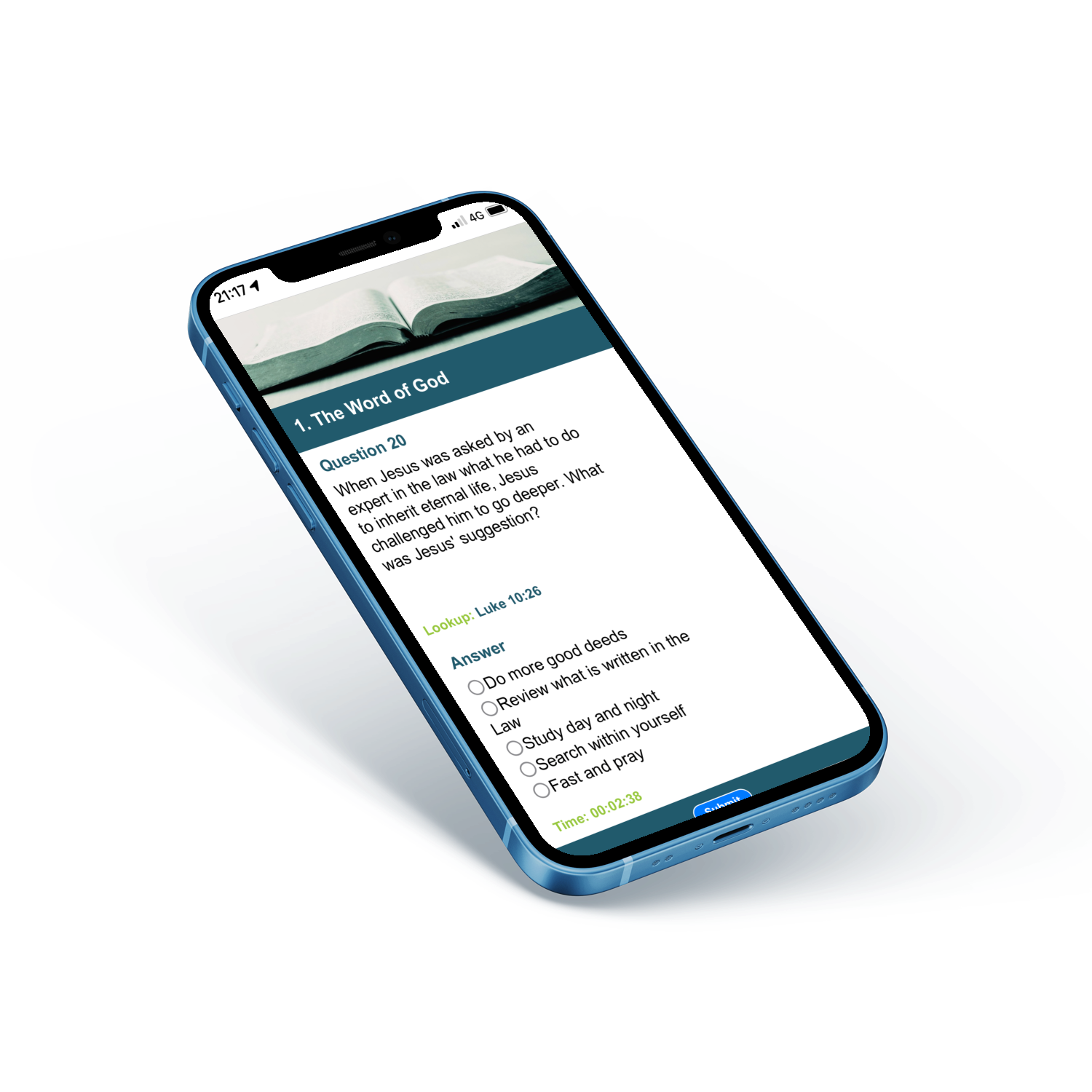 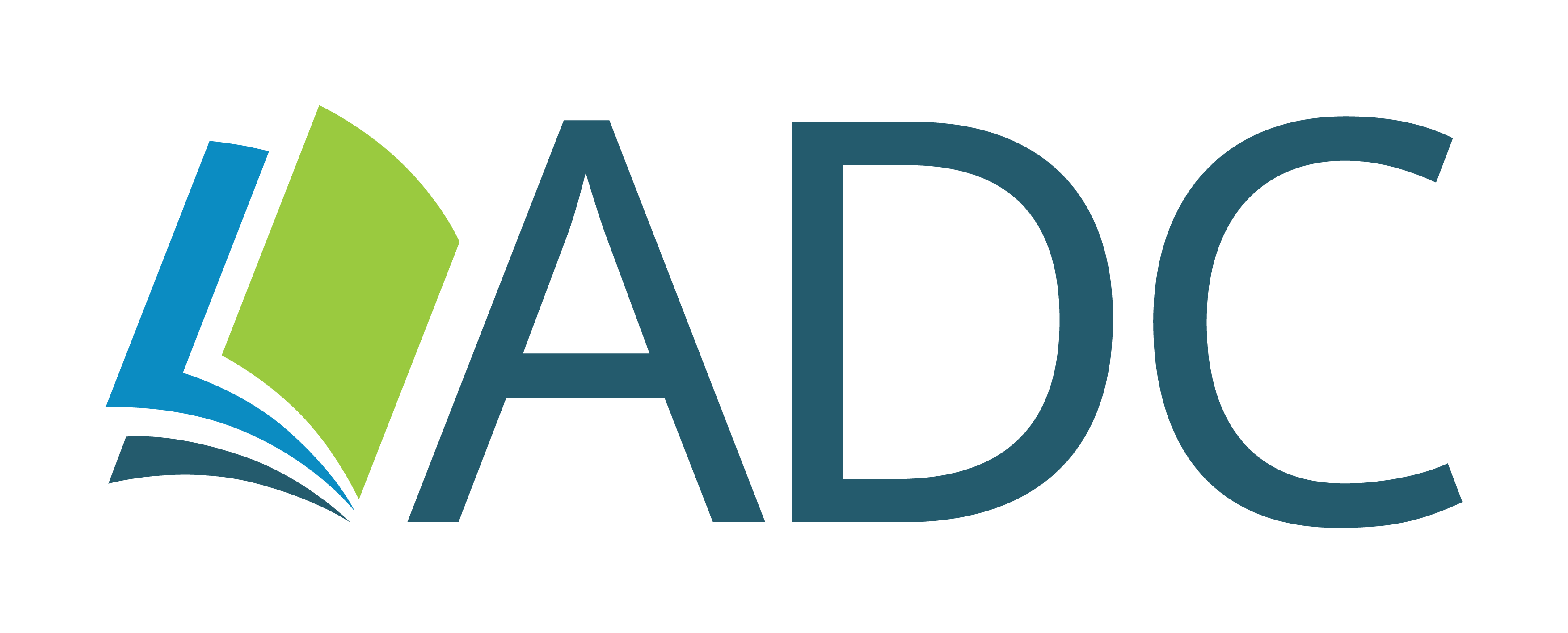 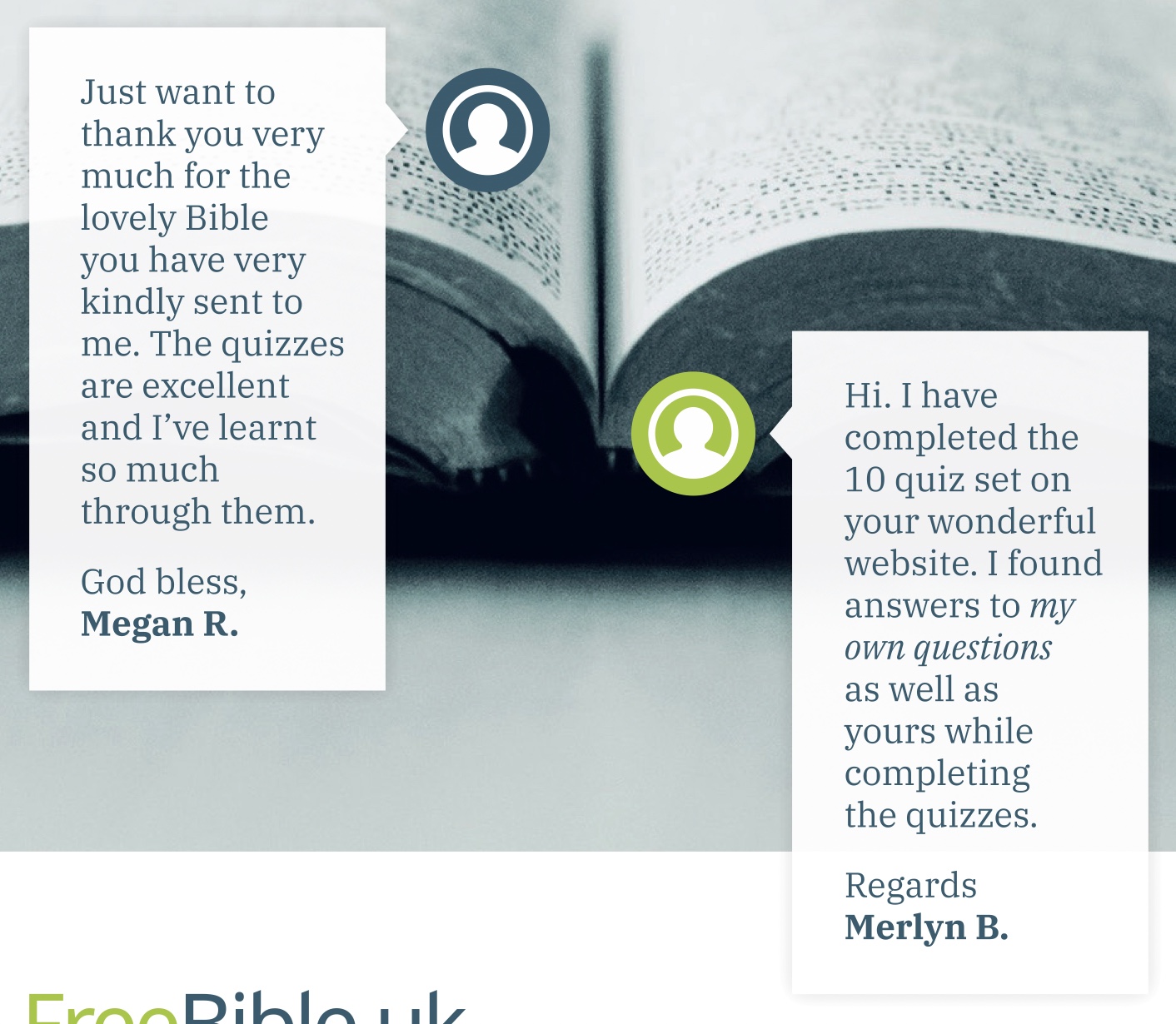 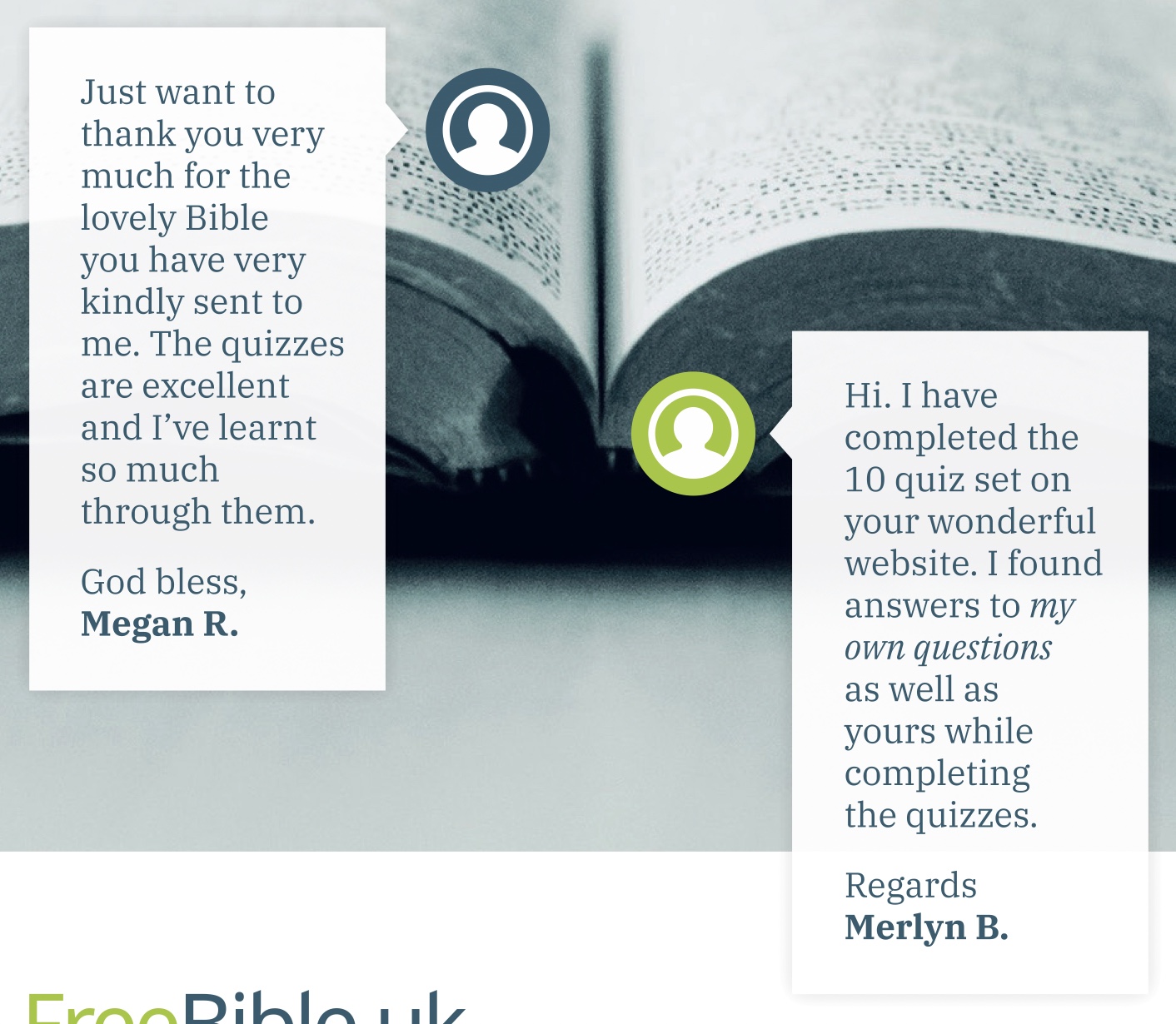 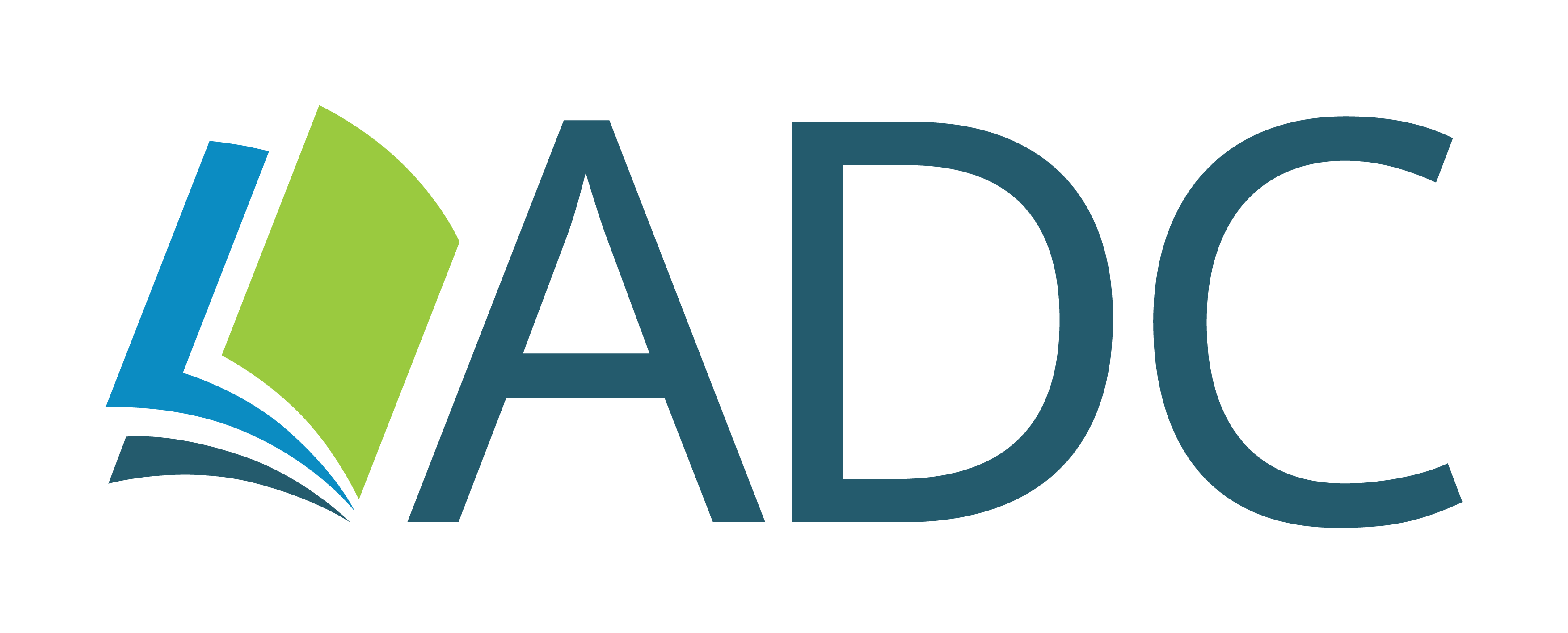 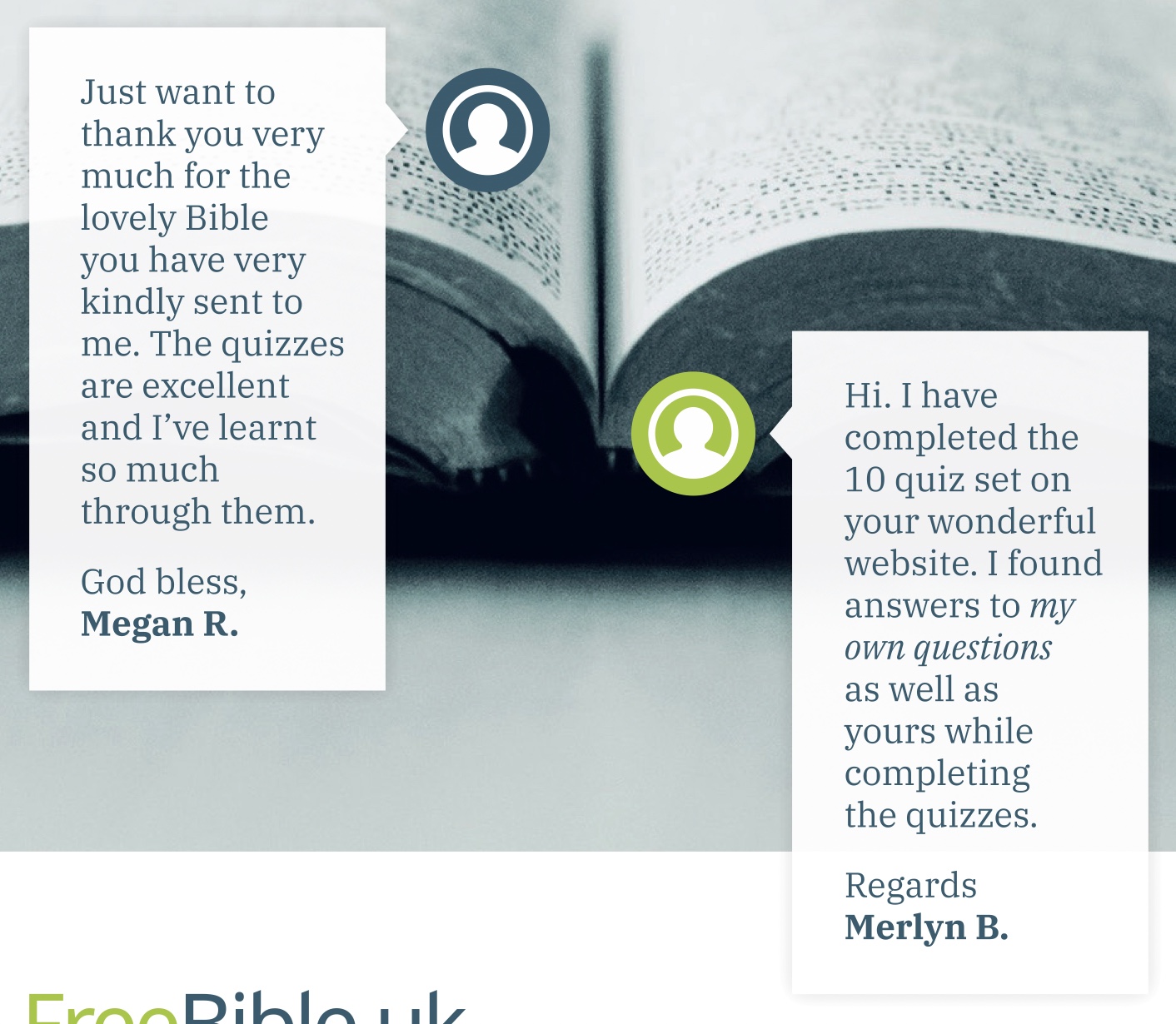 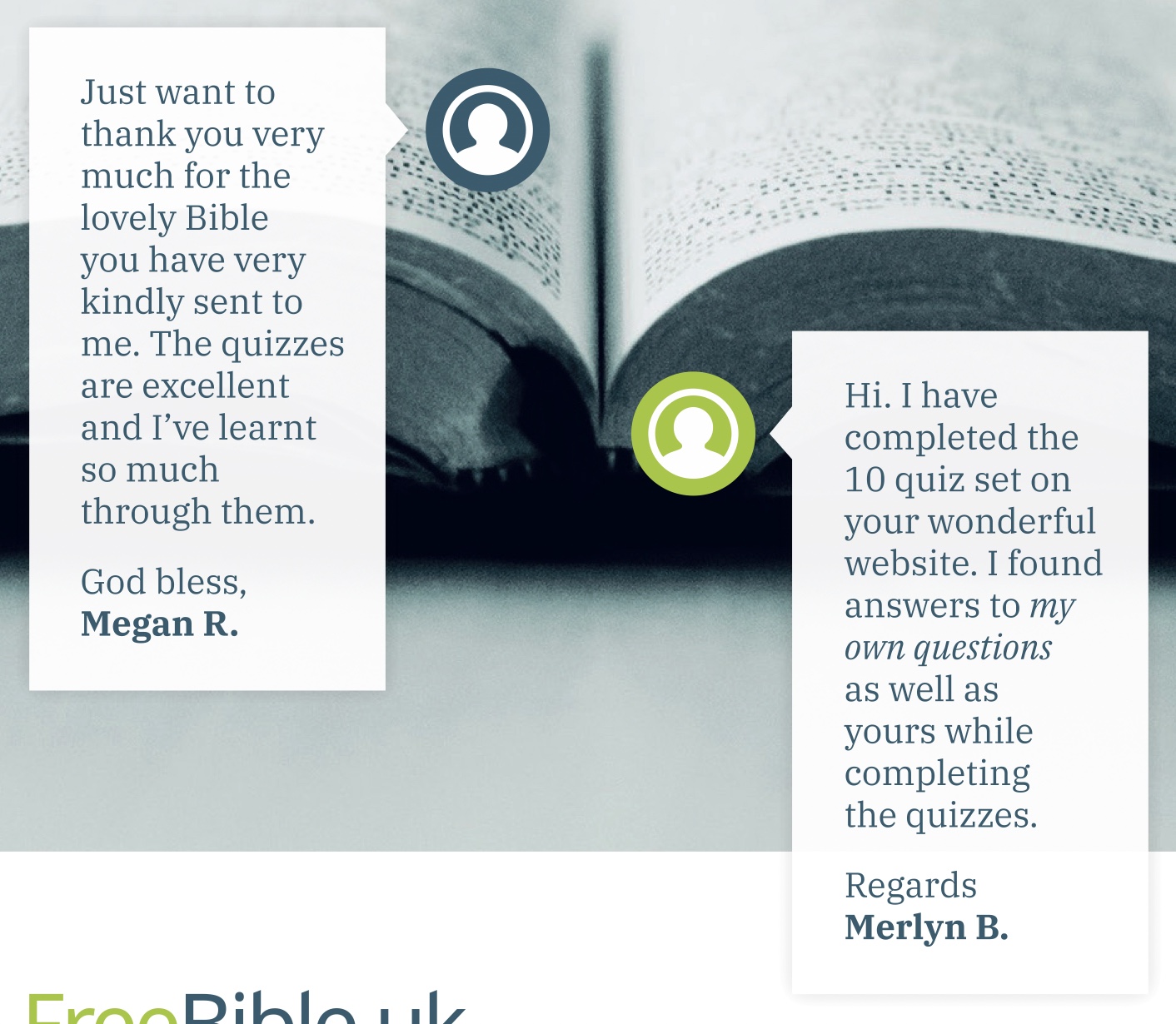 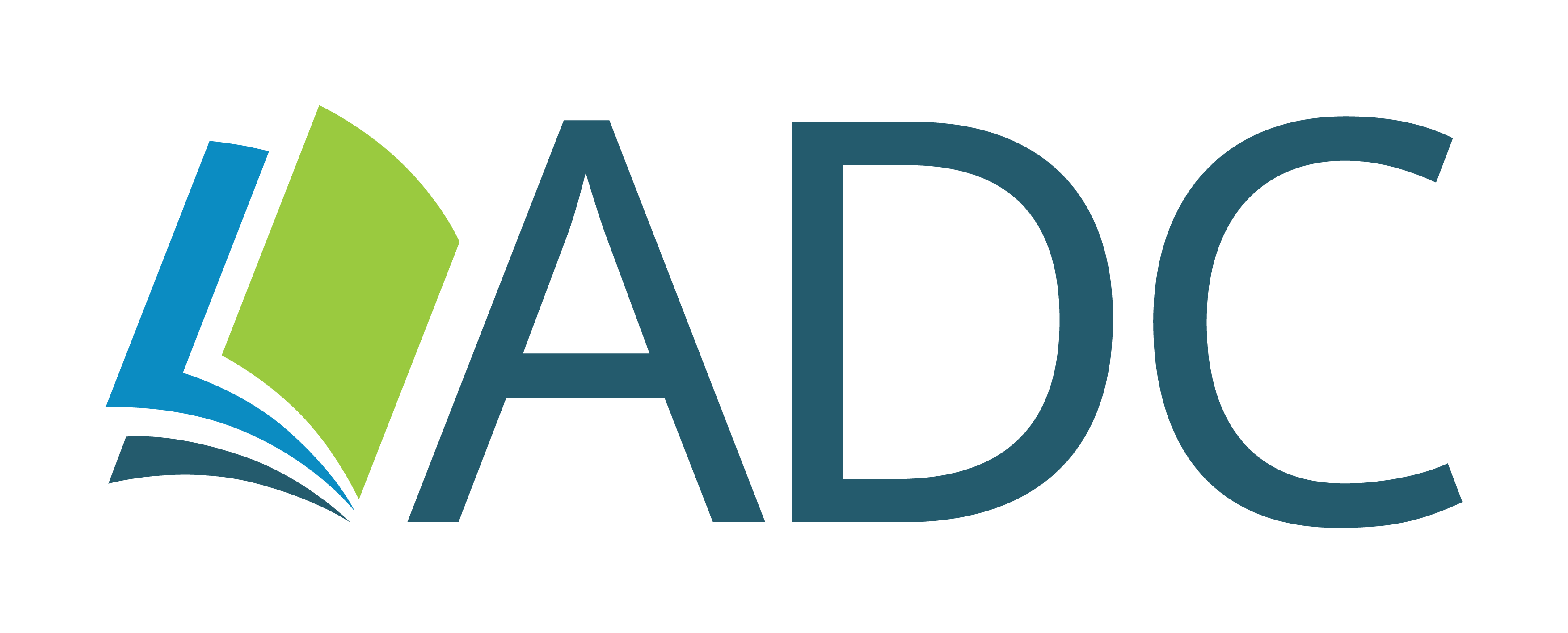 4. ADC COMMUNITIES
Social network communities for                                            interactive studies:
Churches
Small groups
Communities
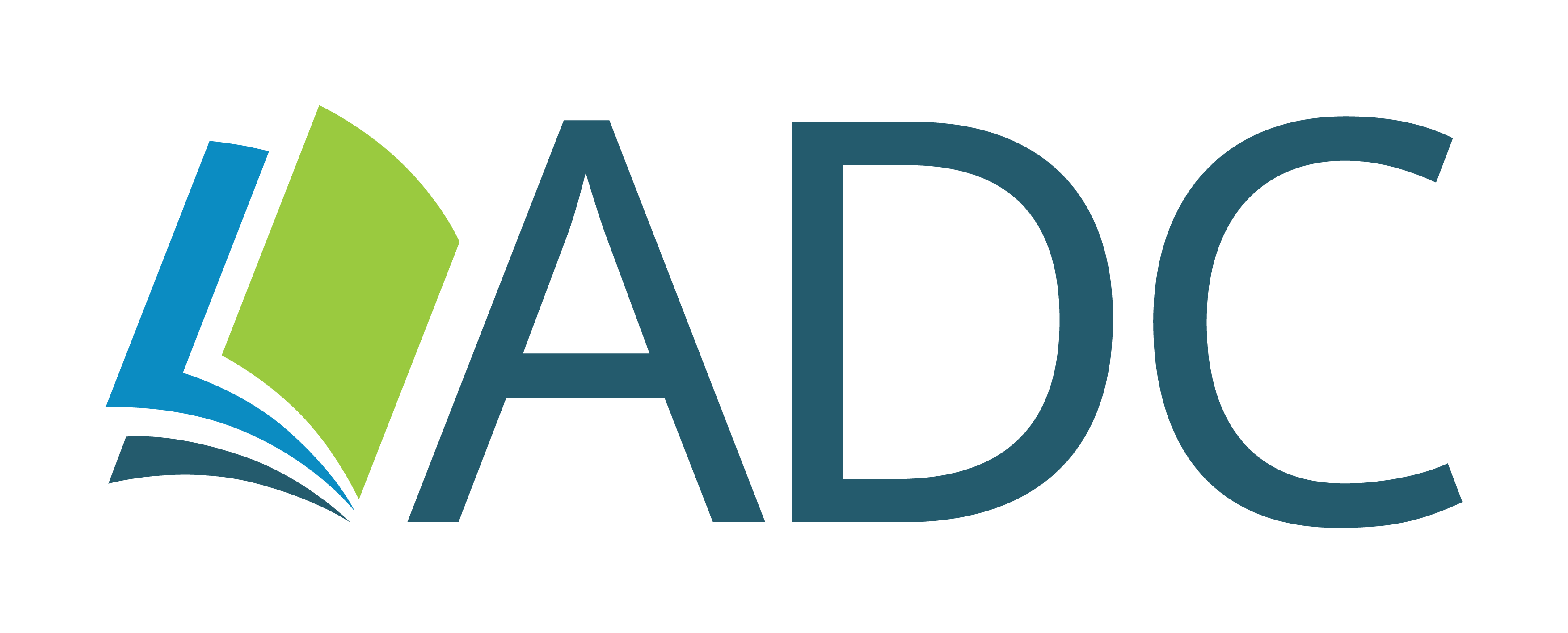 WAYS to interact
Small group in the church 
Weekly prayer and Bible study meetings
Baptismal classes
Discipleship / Pathfinders / Continual education
Campaign in the community
Mission wide study meetings (Zoom)
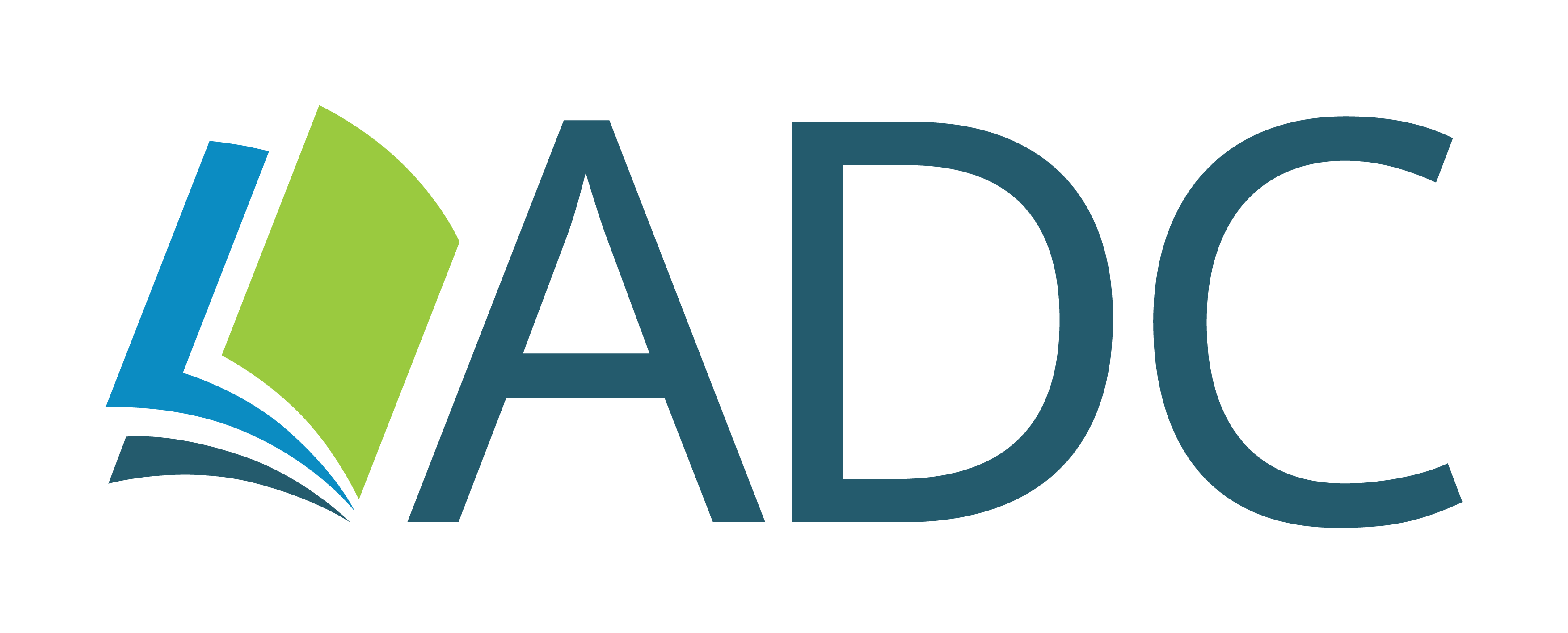 20 Courses
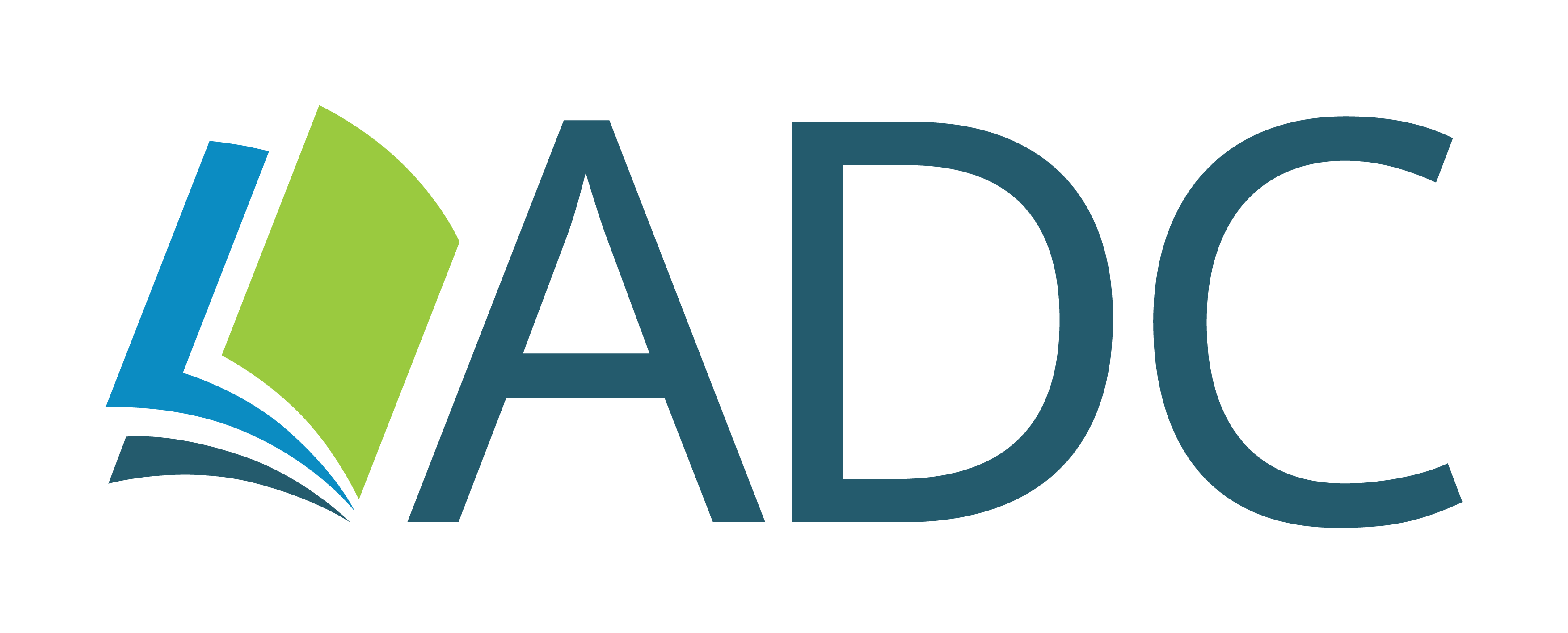 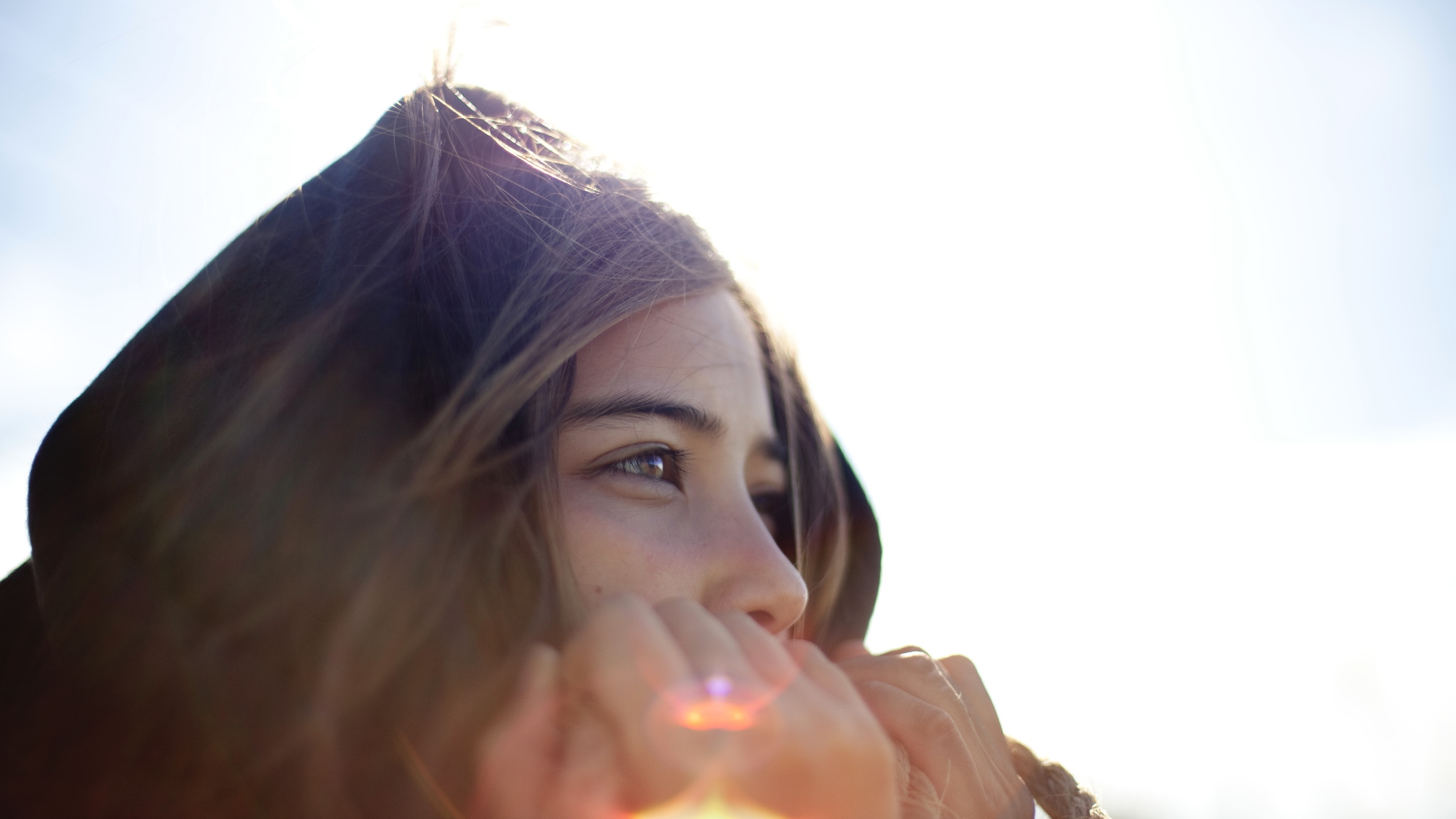 Those who are partaker of the grace of Christ will be ready to make any sacrifice, that others for whom He died may share the heavenly gift.
They will do all they can to make the world better for their stay in it.
This spirit is the sure outgrowth of a soul truly converted.
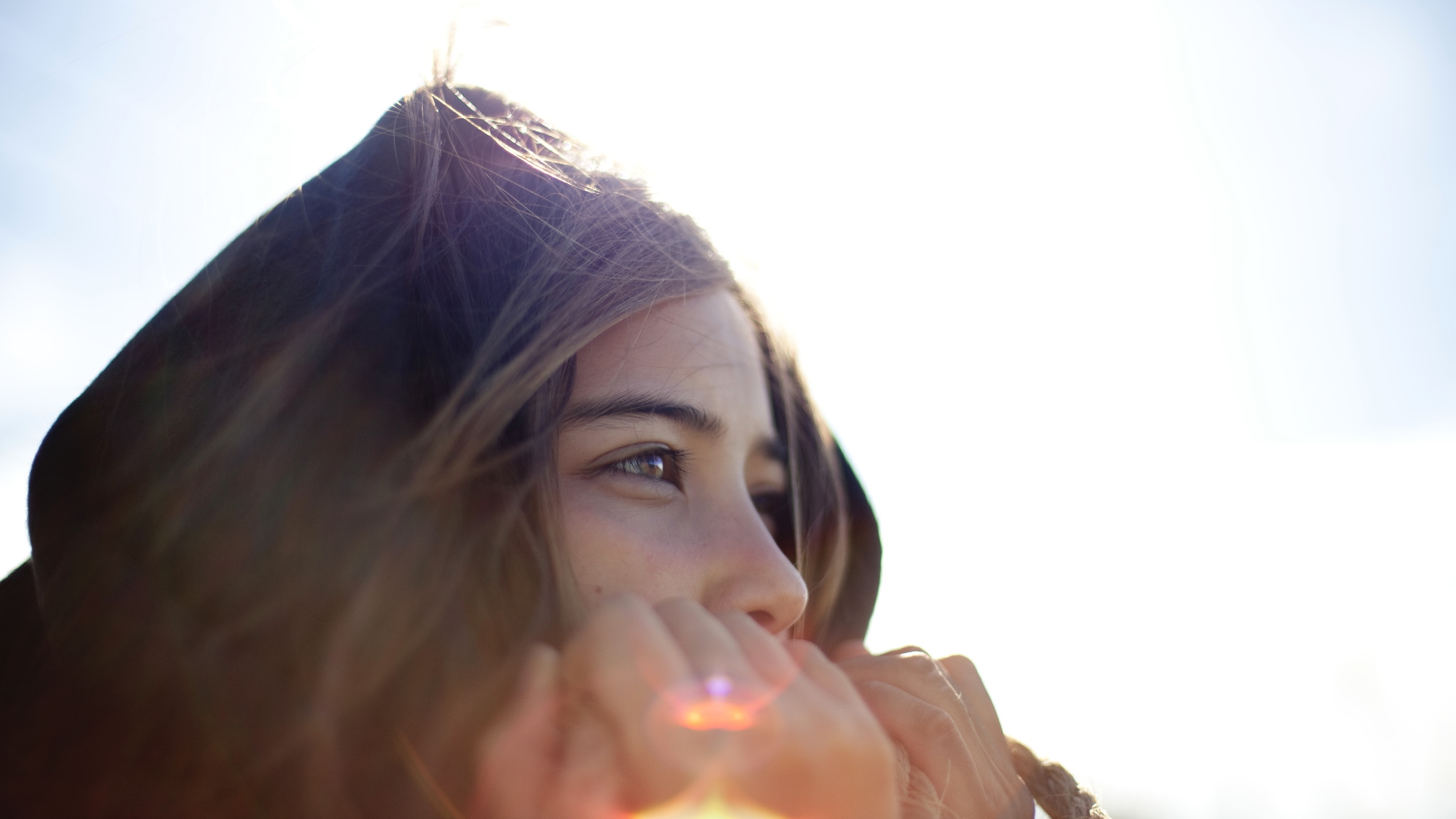 No sooner does one come to Christ than there is born in his heart a desire to make known to others what a precious friend he has found in Jesus.
The saving and sanctifying truth cannot be shut up in his heart.

(Ellen G. White,Steps to Christ)
Journey
Advertisement
Student registration
Completion of FreeBible / Course
Follow up with other courses (resources)
Questions about church
Visit to/from the church
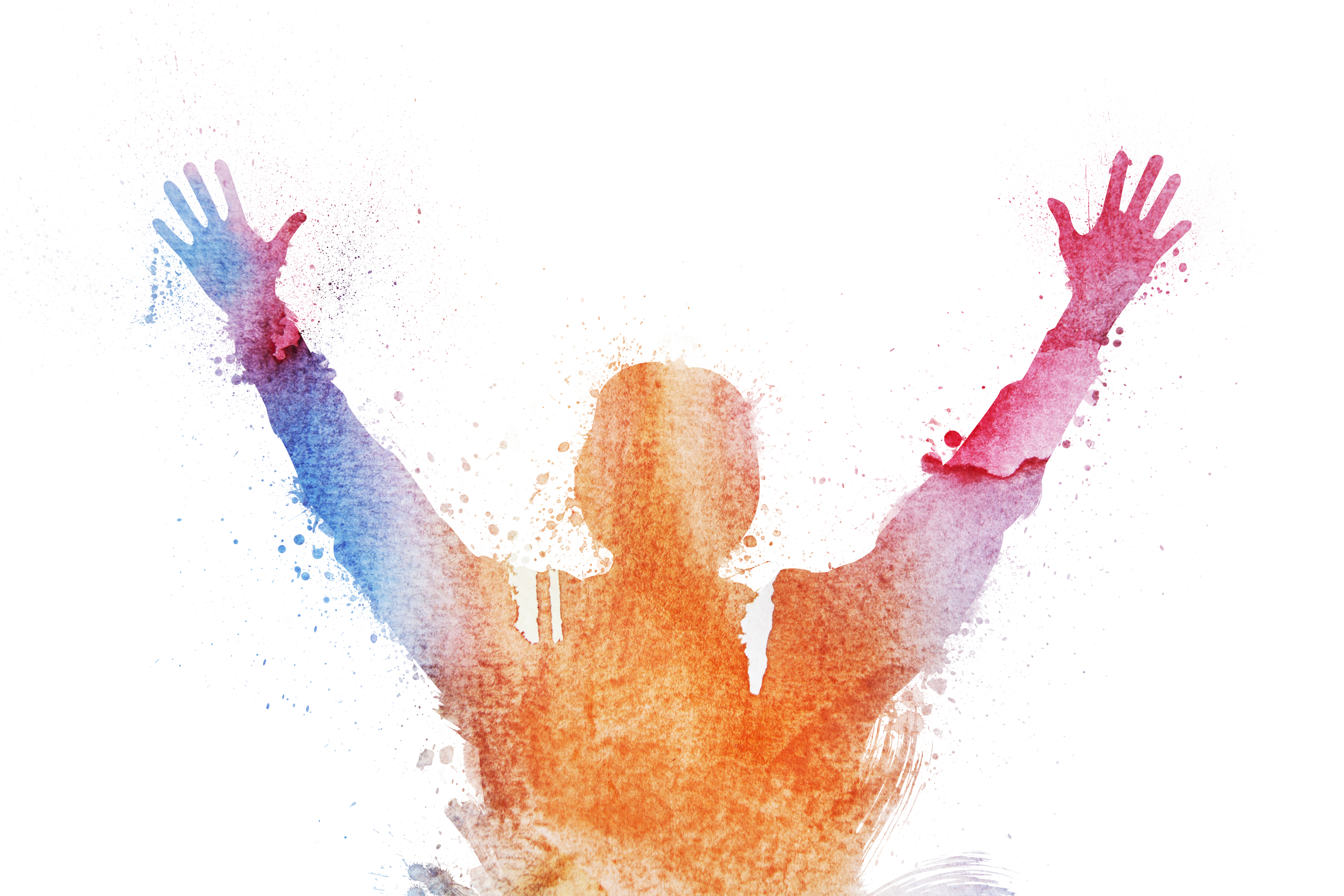 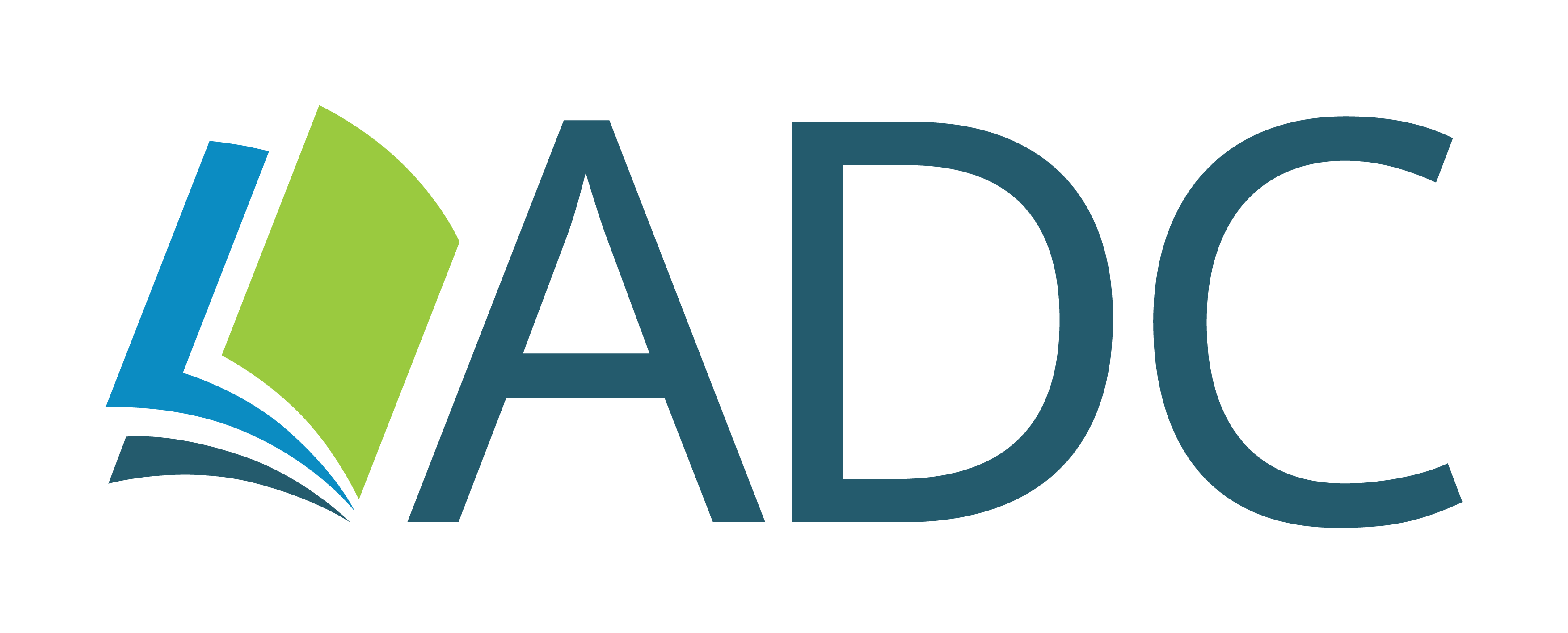 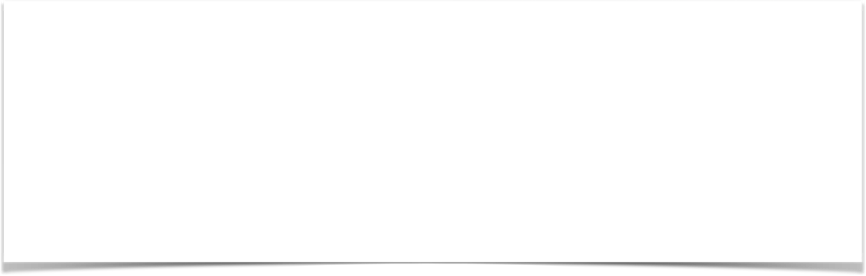 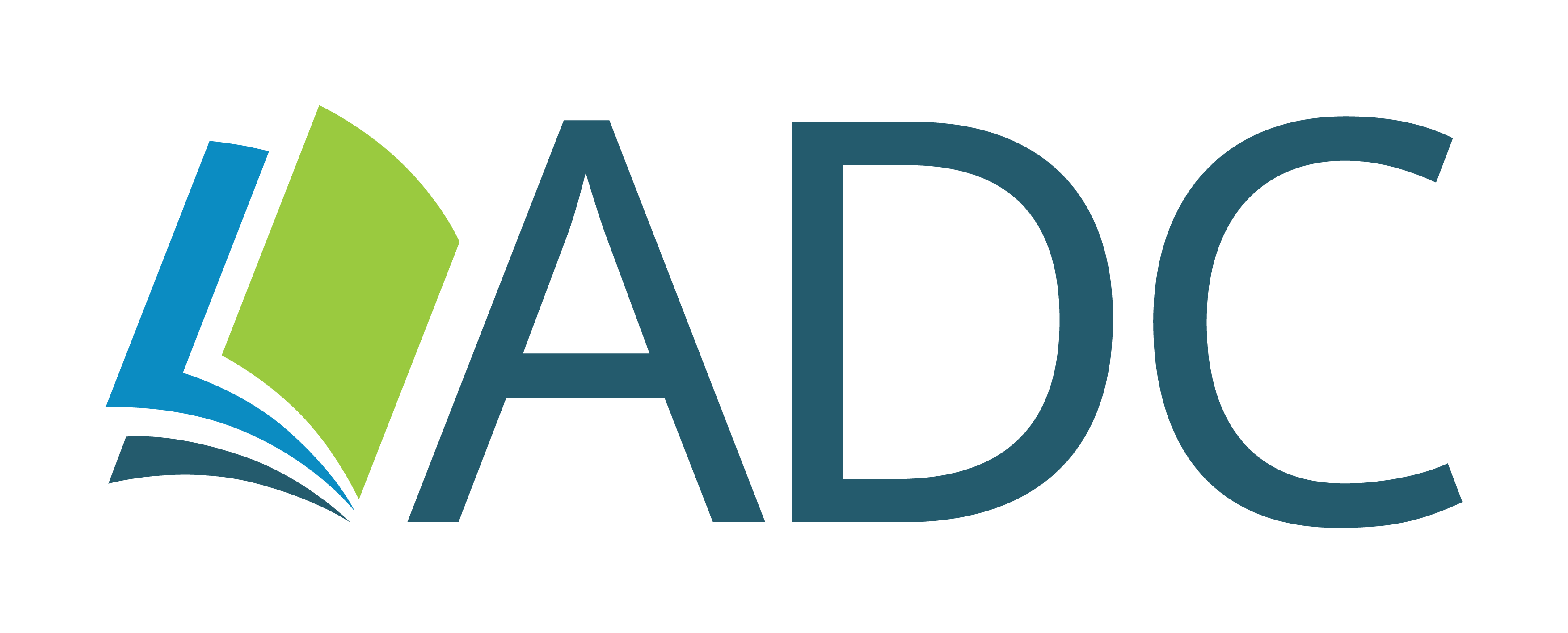 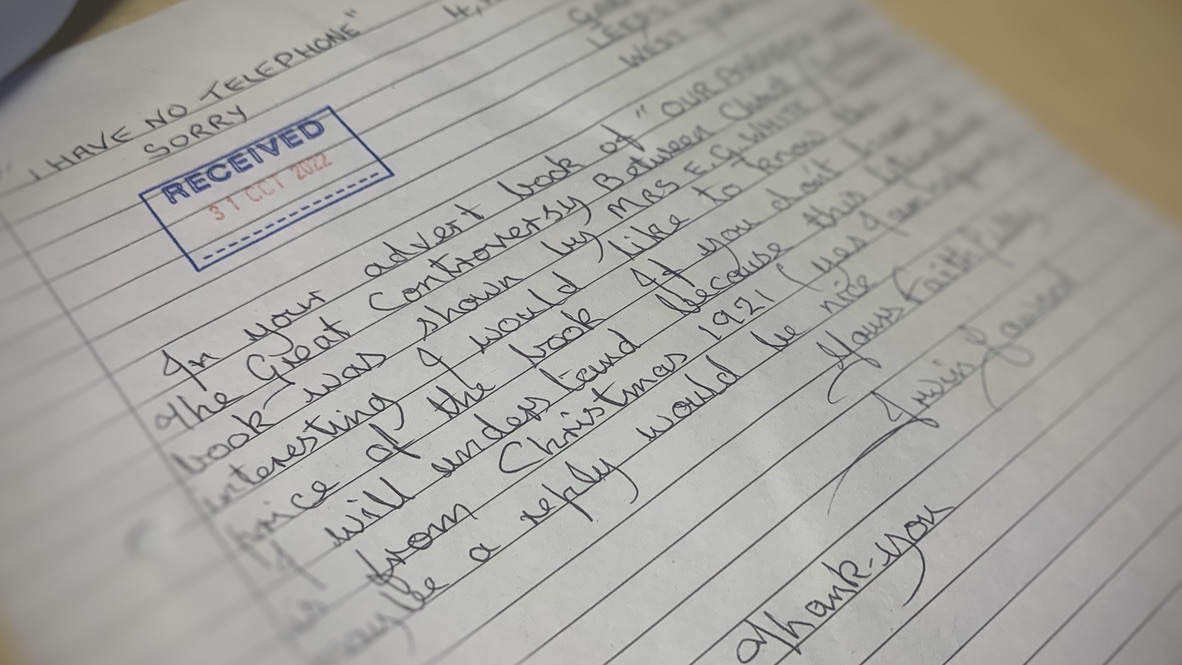 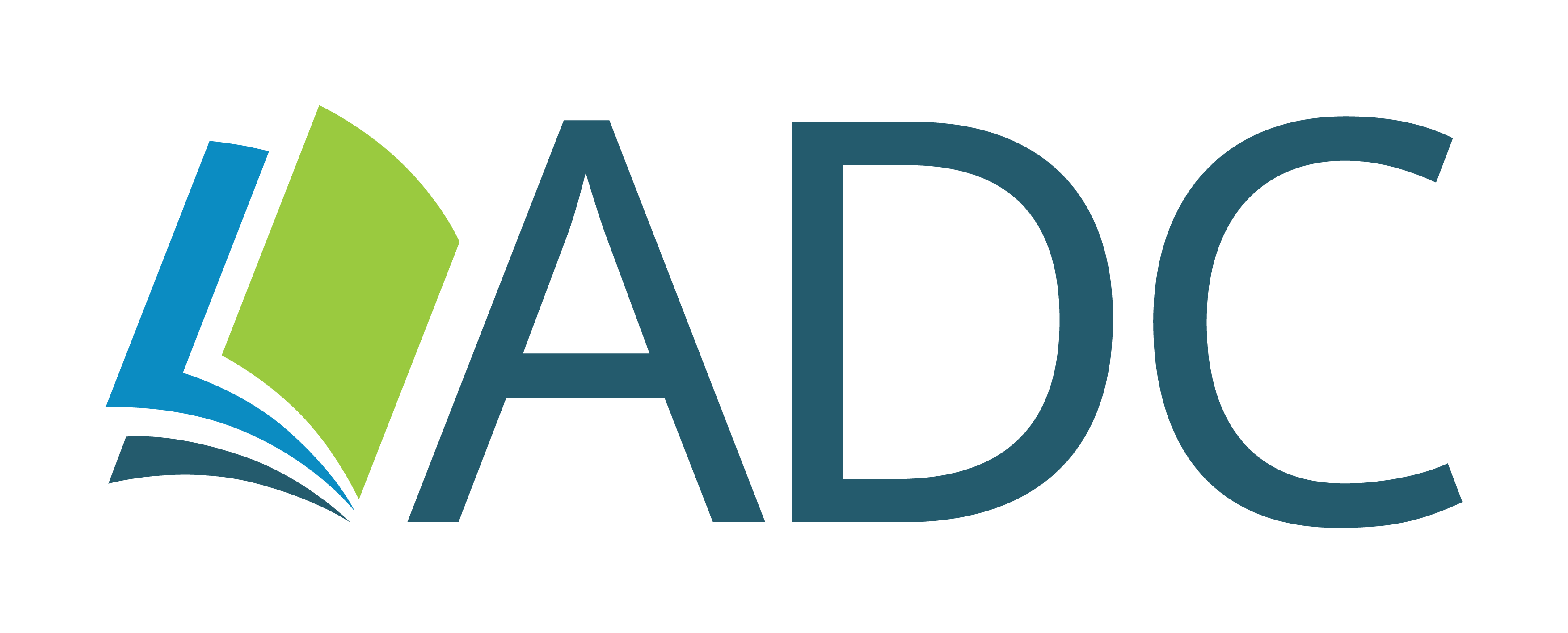 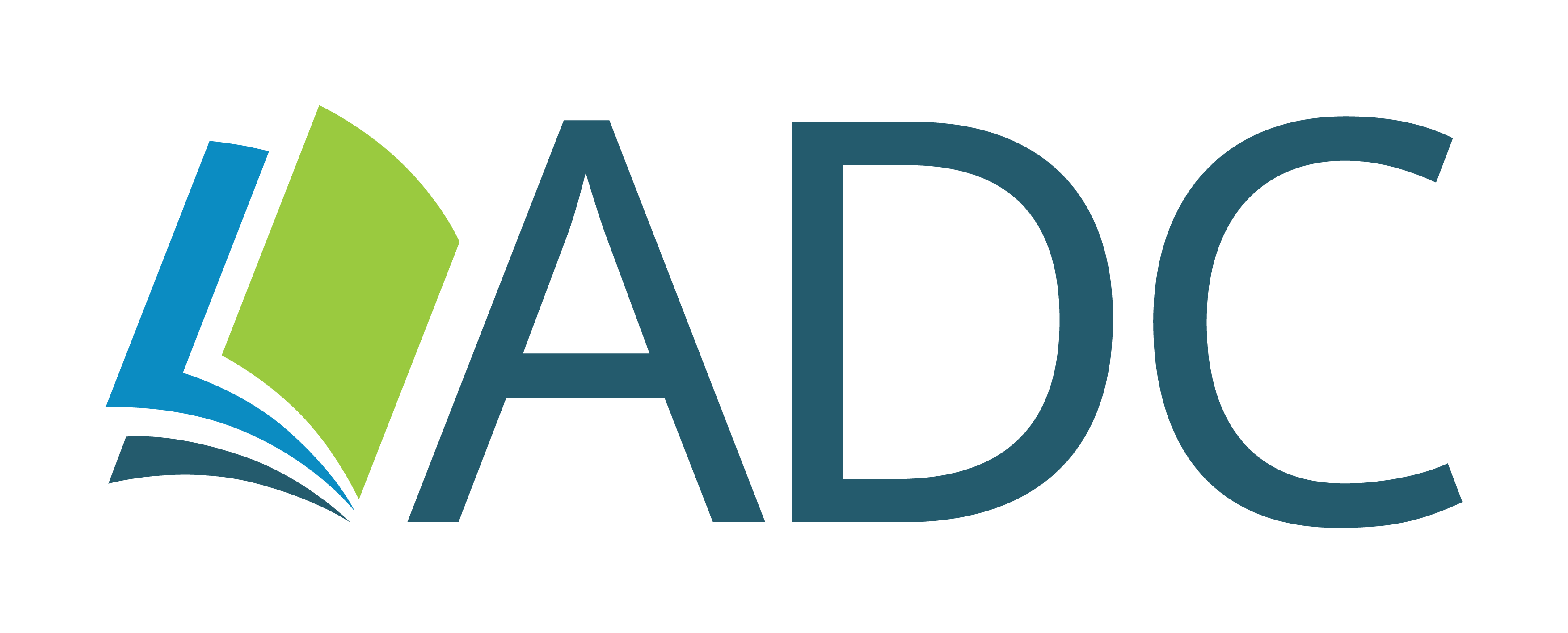 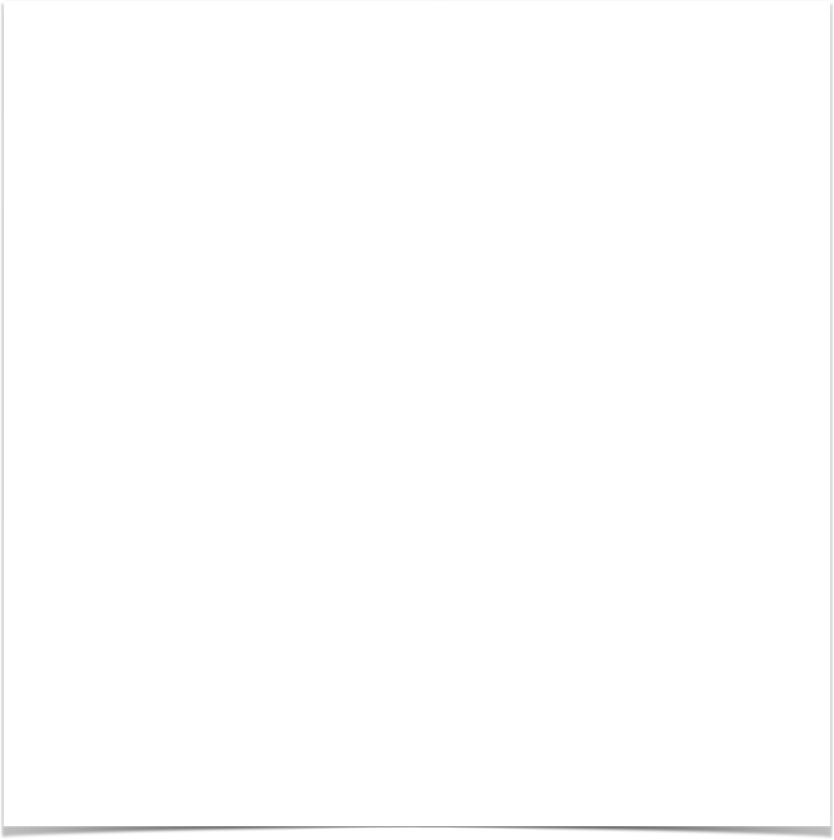 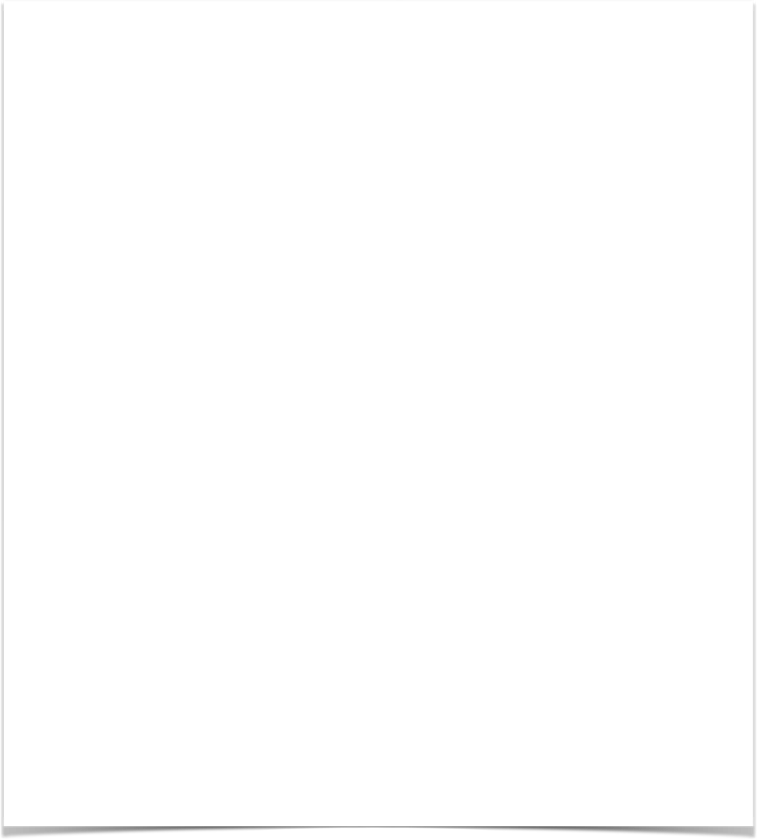 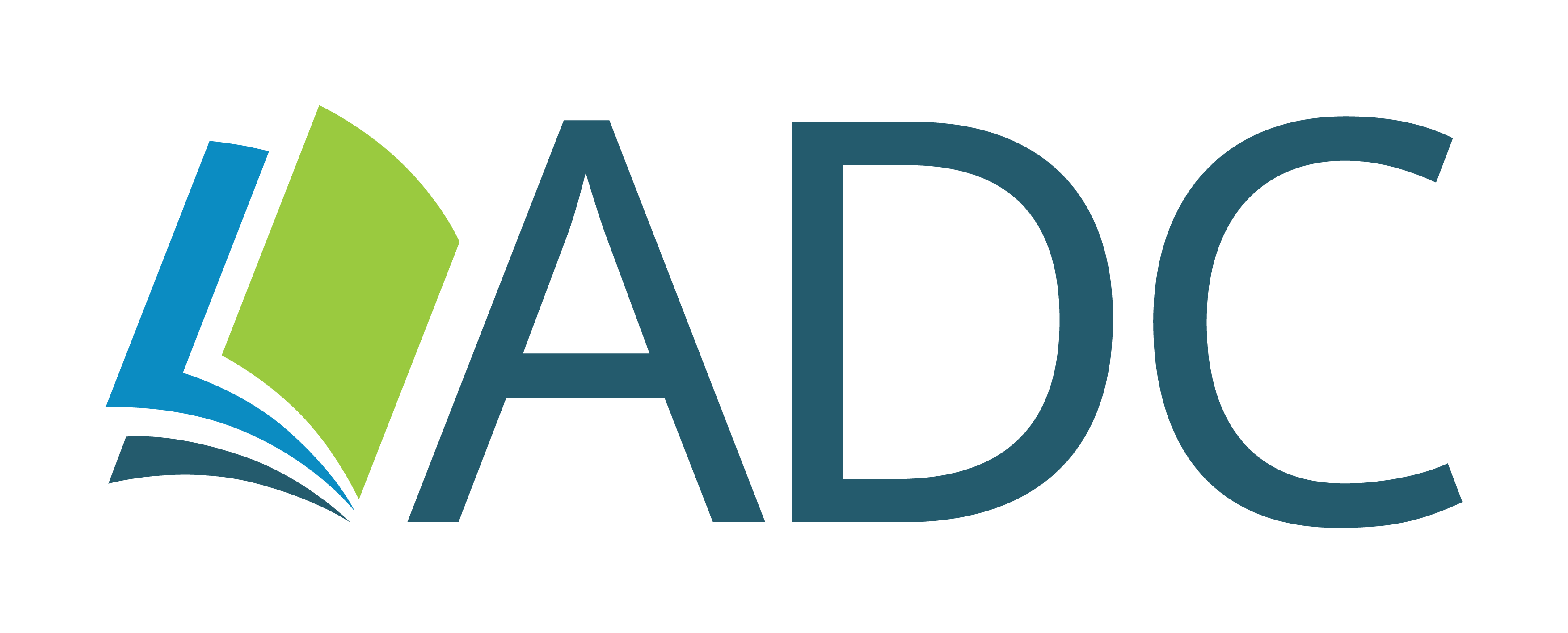 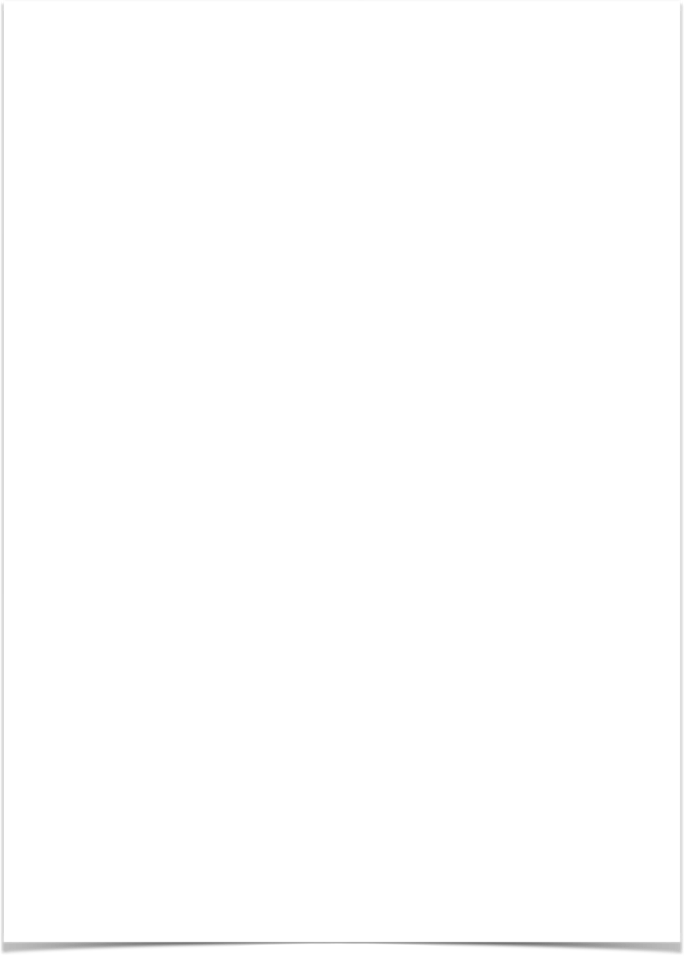 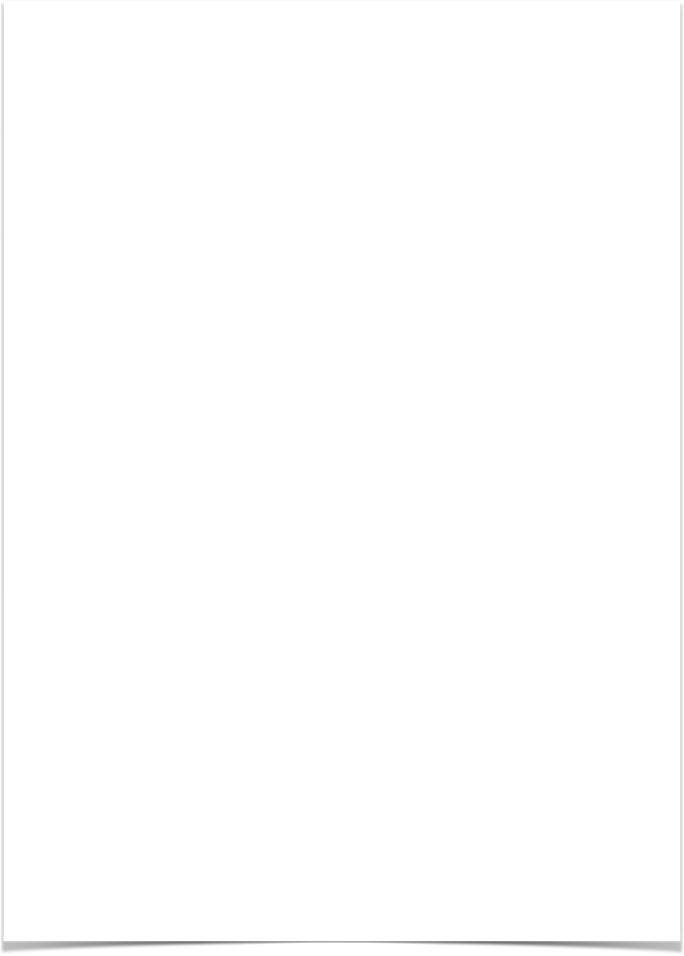 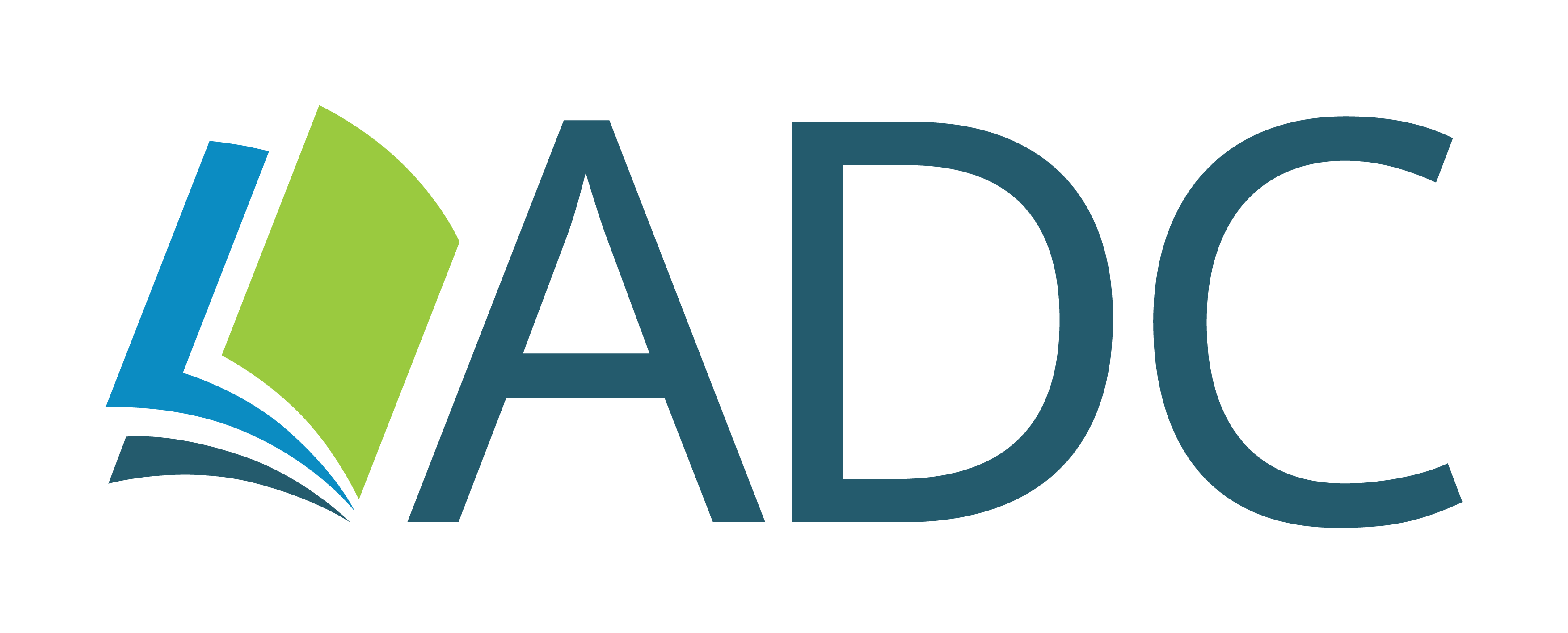 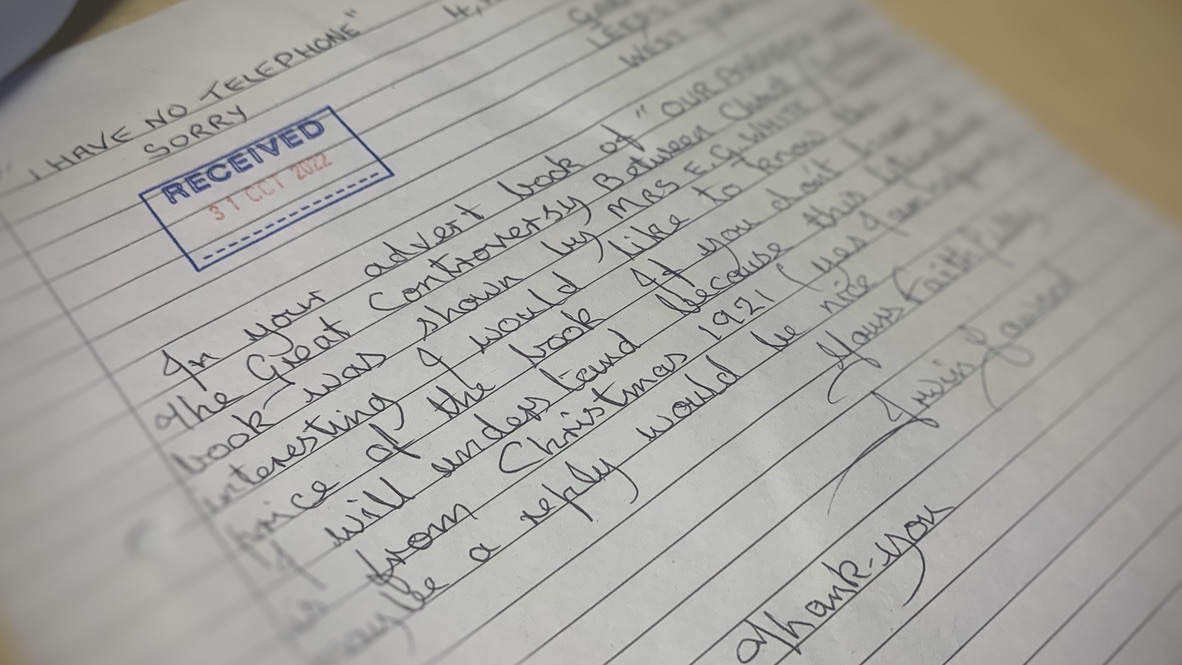 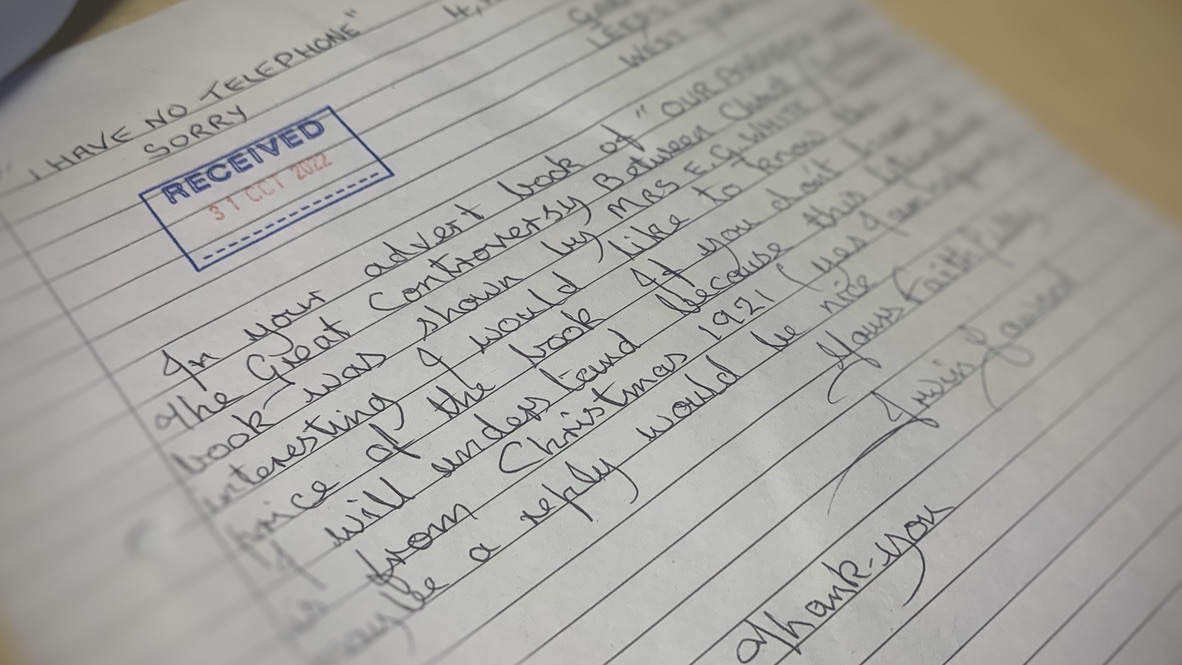 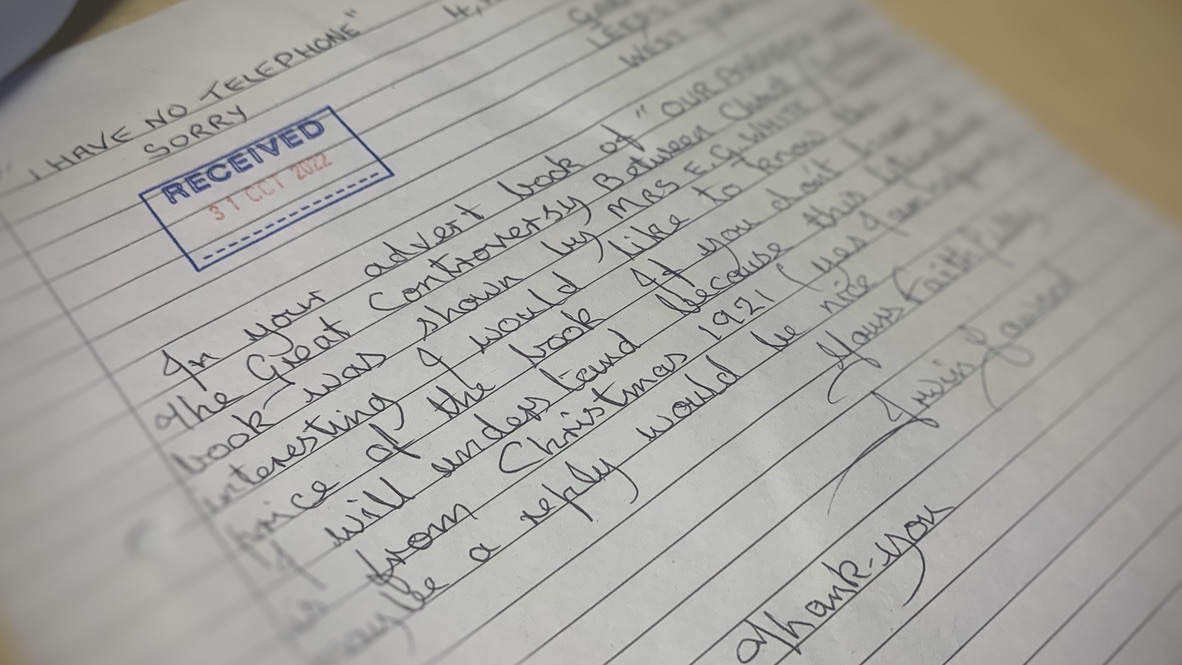 If you cannot preach like angels
“Go, stand in the temple courts, and tell the people all about this new life.” 
(Acts 5:20)